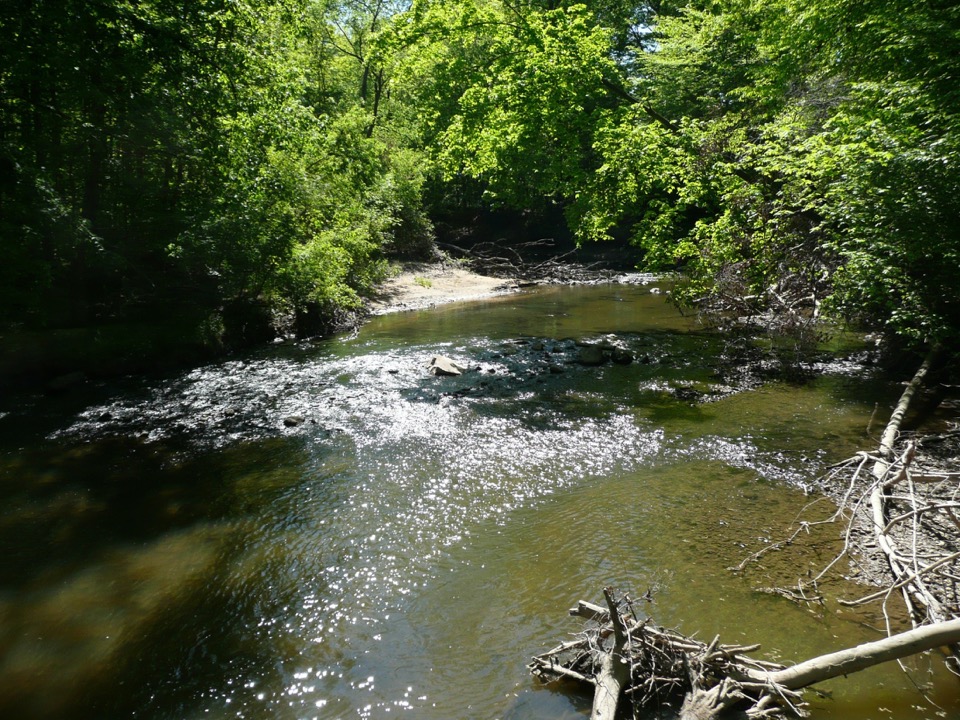 Plaster CreekProfile of a human-dominated watershed (and what we’re doing to try to restore it)
Outline
Watershed basics
Plaster Creek basics
Some history
Status of the watershed today
How do we restore the watershed?
Plaster Creek Stewards
Native Landscapes
What is a watershed?
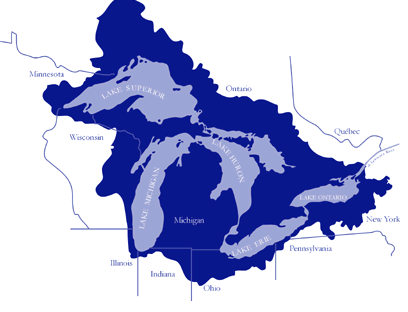 An area of land, delineated by topography, where all water drains to the same place

“Everybody lives in a bowl”

A fundamental ecological unit

Nested
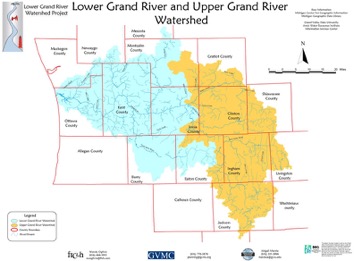 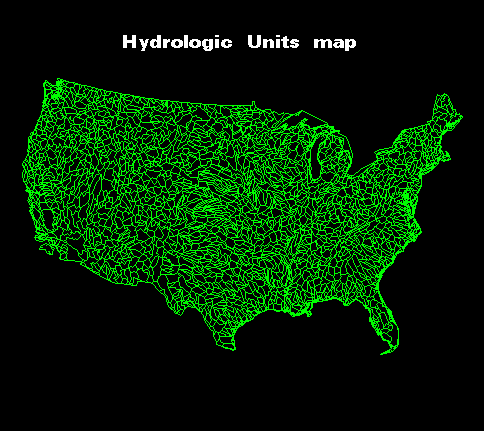 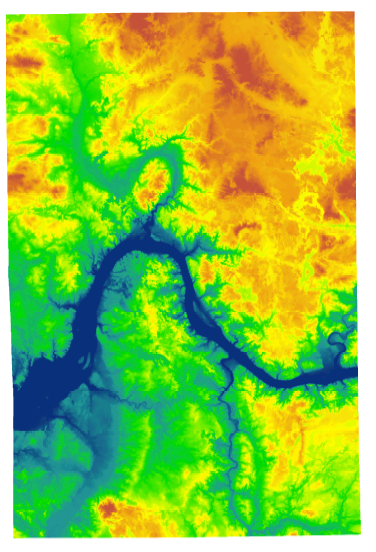 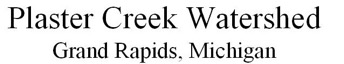 Plaster Creek Basics
Watershed is 58 square miles, all in metro Grand Rapids
Plaster Creek is about 14 miles long
Headwaters are in agricultural areas near Dutton, midsection is mostly commercial and residential, and the lower section is industrial, low-income residential.
Empties into the Grand River a mile south of downtown GR
Calvin sits on the boundary between the Plaster Creek and Coldbrook Creek watersheds—southern part of main campus and some of the ecosystem preserve drains to Plaster Creek.
“Most reformed watershed in the world”
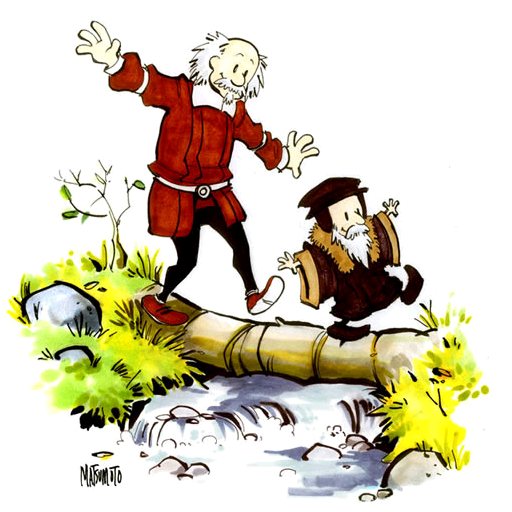 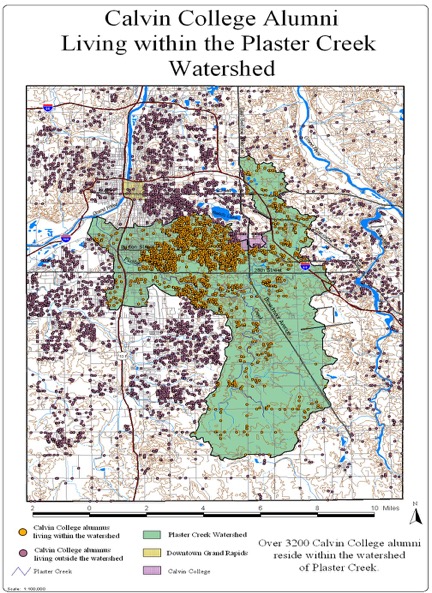 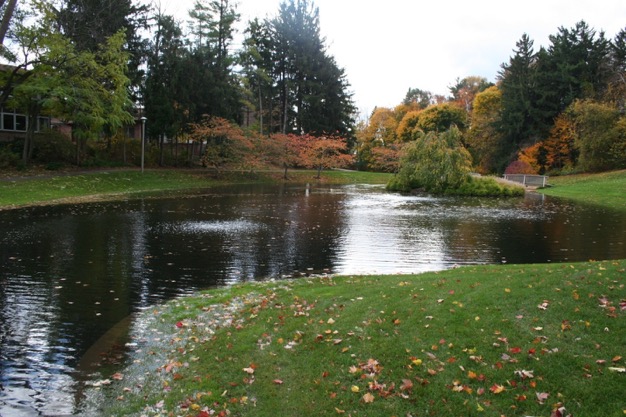 More than 50% of Calvin faculty/staff live in the Plaster Creek Watershed
http://spacecoyote.deviantart.com/art/John-Calvin-and-Thomas-Hobbes-68330601
[Speaker Notes: Calvinist infusion]
Love your (downstream) neighbor
People who live at the lower ends of watersheds cannot be isolationists—or not for long. Pretty soon they will notice that water flows, and that will set them to thinking about the people upstream who either do or do not send down their silt and pollutants and garbage. Thinking about the people upstream ought to cause further thinking about the people downstream.  Such pondering on the facts of gravity and the fluidity of water shows us that the golden rule speaks to a condition of absolute interdependency and obligation.  People who live on rivers—or, in fact, anywhere in a watershed—might rephrase the rule this way: Do unto those downstream as you would have those upstream do unto you.

			Wendell Berry, “Watershed Commonwealth”
Early watershed history
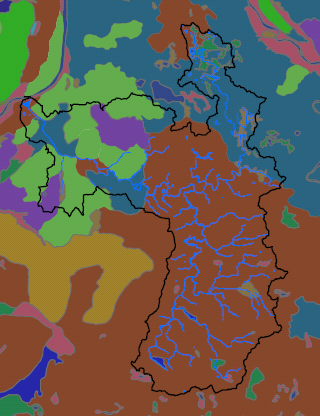 Land cover ca. 1800
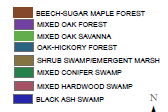 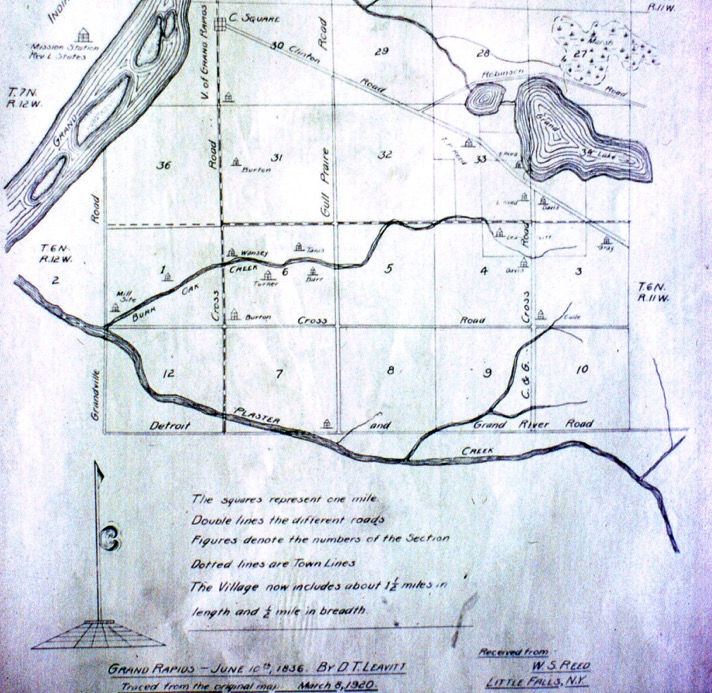 Downtown
Wealthy St.
Hall St.
Calvin
Burton St.
28th Street
Meijer
Eastern Ave.
Division Ave.
Breton St. SE.
Rare/charismatic species
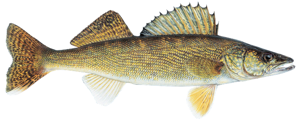 Walleye (spawning, especially Bur oak/Silver creek)
Brook trout
Prairie smoke on sandy bluffs 
Beak grass along creek
Orchids in streamside seeps
Virginia bluebells in riparian woods
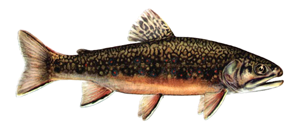 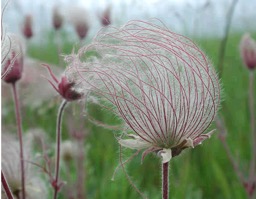 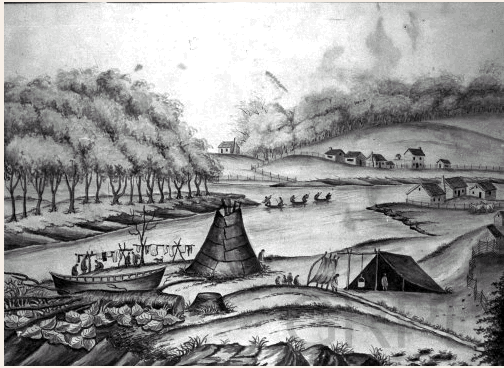 Downtown Grand Rapids, 1831
[Speaker Notes: Now I’d like to set the stage for the story of Europeans’ first recorded contact with Plaster Creek. This sketch is an artist’s rendering of Grand Rapids in 1831—four years after the story I’ll tell takes place. It was a mixture of native americans, french fur traders, and a baptist mission on the west side of the Grand river.]
Kee-no-shay, Plaster Creek 
By Charles Belknap (1928)
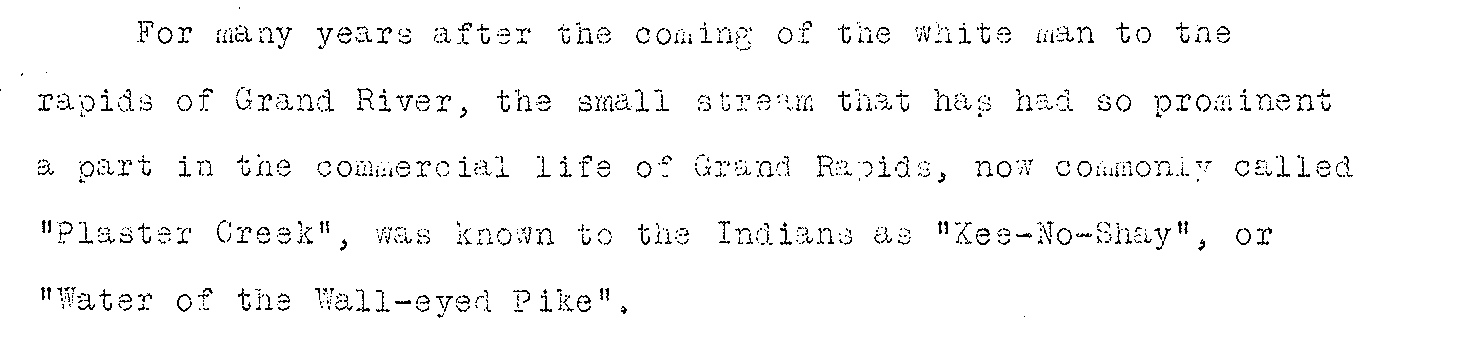 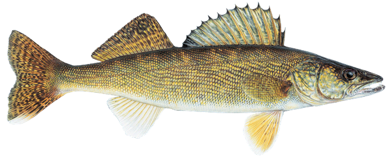 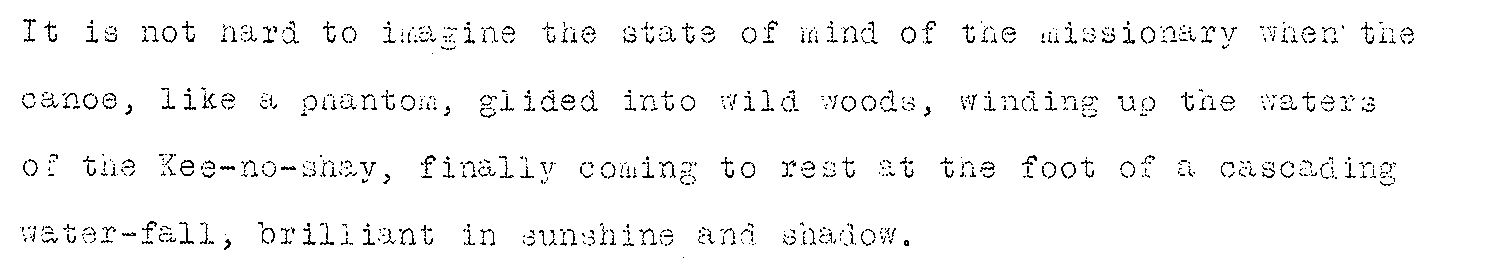 [Speaker Notes: These are some excerpts from a story written down by Charles Belknap, just before he died.  He was a former Grand Rapids mayor. I’ll read them verbatim, because they’re interesting:

Filling in the plot:  Blackbird had a theological argument with the missionary, and wanted to show him an area he thought had spiritual significance. Allegedly, he forced the missionary into his canoe, and paddled downstream on the Grand, and up the mouth of Kenosha (Plaster) Creek.]
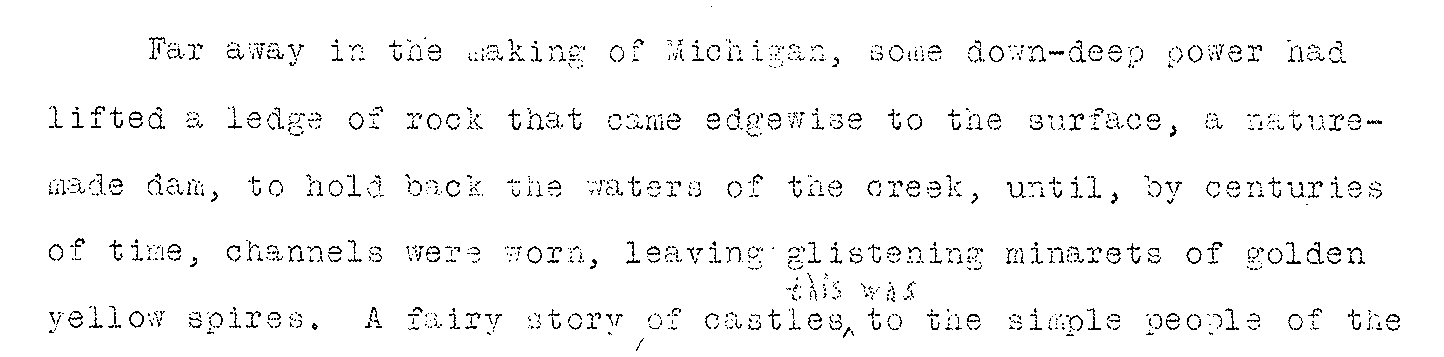 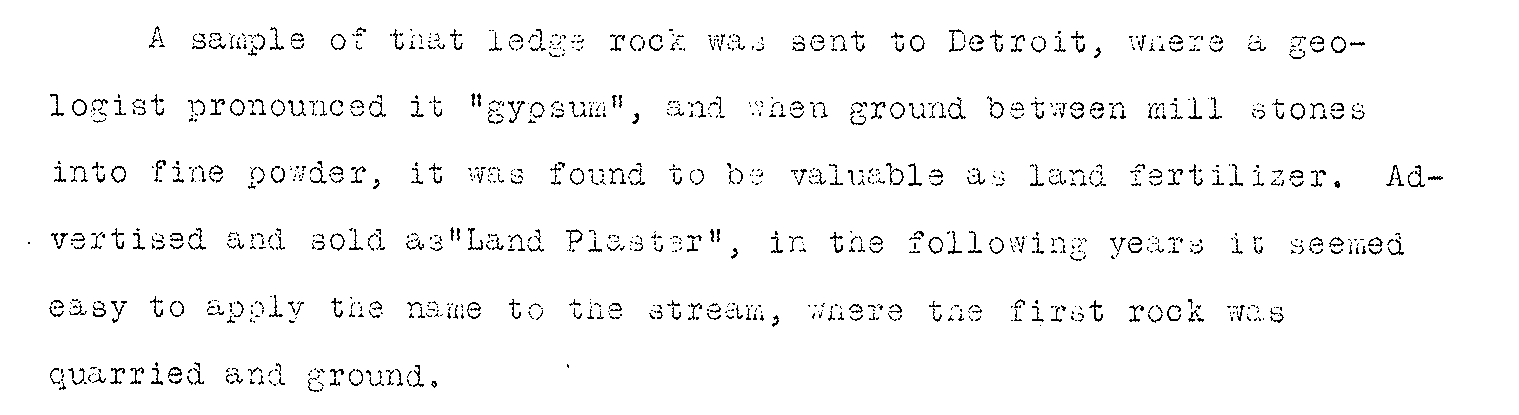 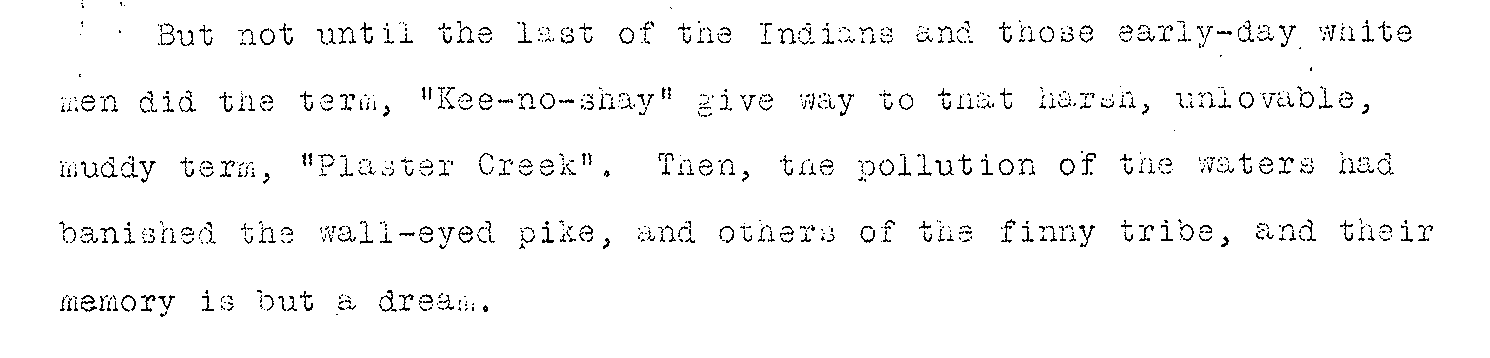 1841: Daniel Ball and Warren Granger set up a plaster mill on the same site, selling 40 tons the first week:
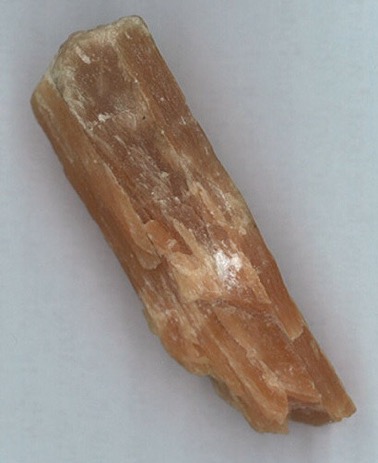 Plaster! Plaster!
The subscribers have now completed their Plaster Mill on Plaster Creek, two miles south of this place which is now in operation. They respectfully inform the public that they have on hand at the mill  or at either of their stores at Ionia or this place a constant supply. As the quality of the Grand Rapids Plaster is not equaled by any in the United States, they hope to receive a share of patronage as the price is less than it can be obtained for at any place in Michigan. Wheat, Pork, and most kinds of produce received in payment. 

Granger & Ball, December 21, 1841.
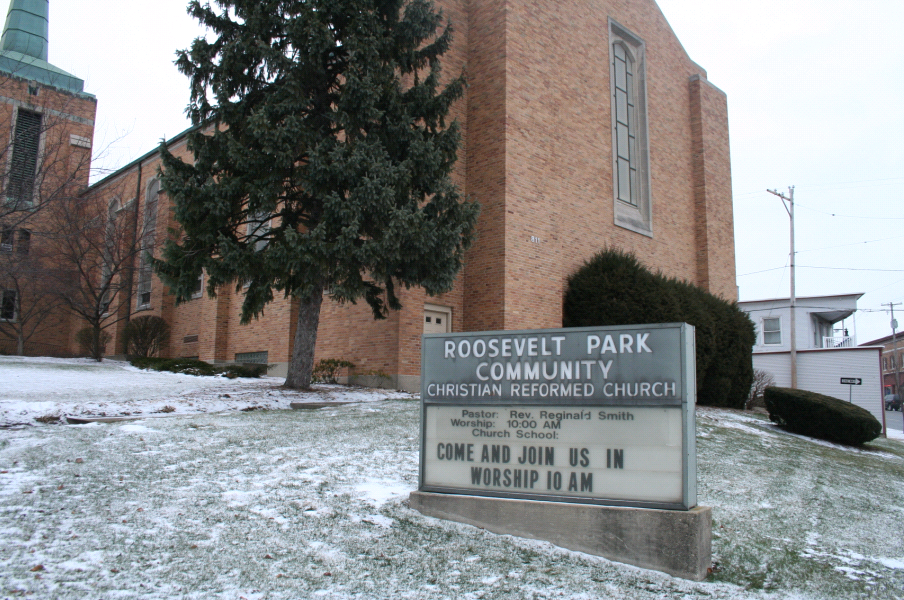 Bur Oak Creek (aka Silver Creek drain)
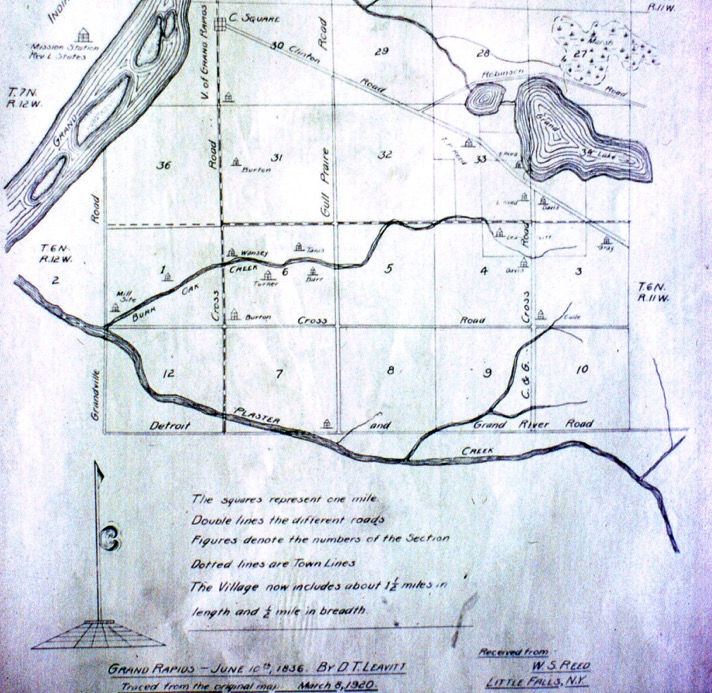 [Speaker Notes: Here is another short narrative that testifies to the changes the watershed has undergone over time—just a convenient one because I happen to have pictures of it.]
Silver Creek, 1930
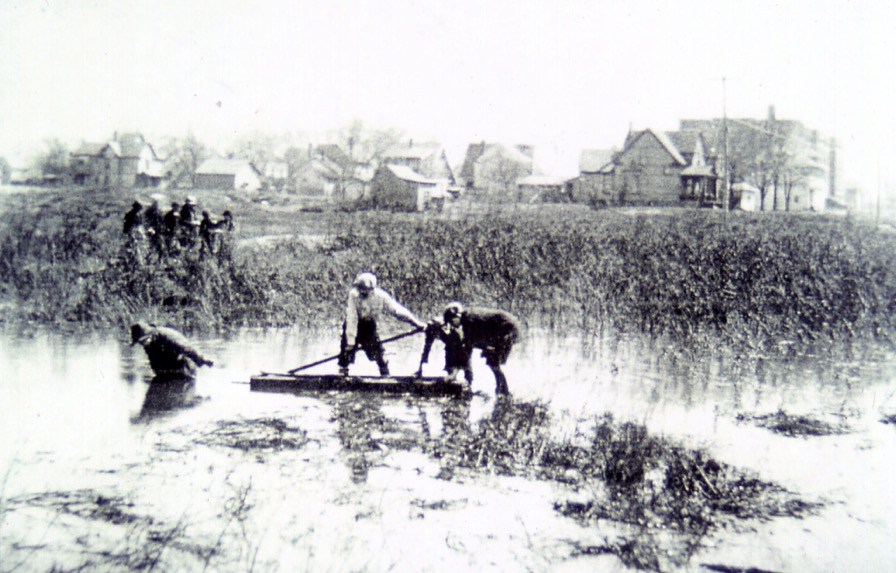 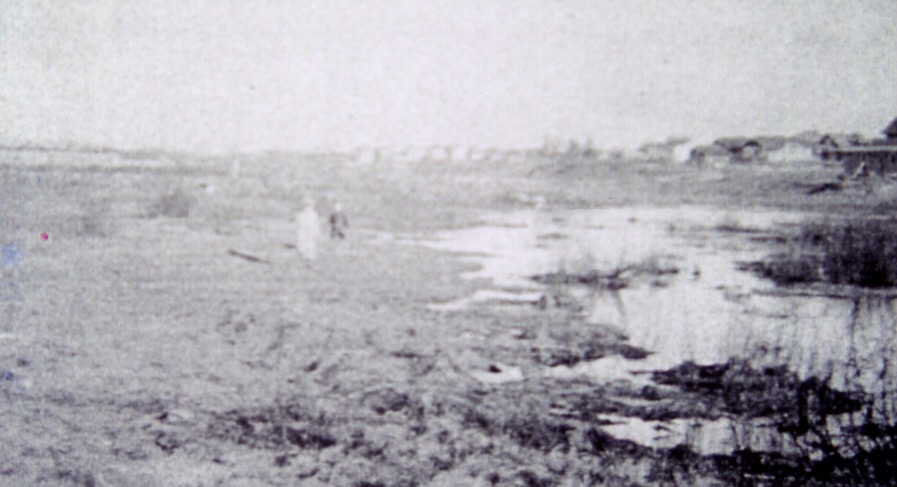 Silver Creek, 1995
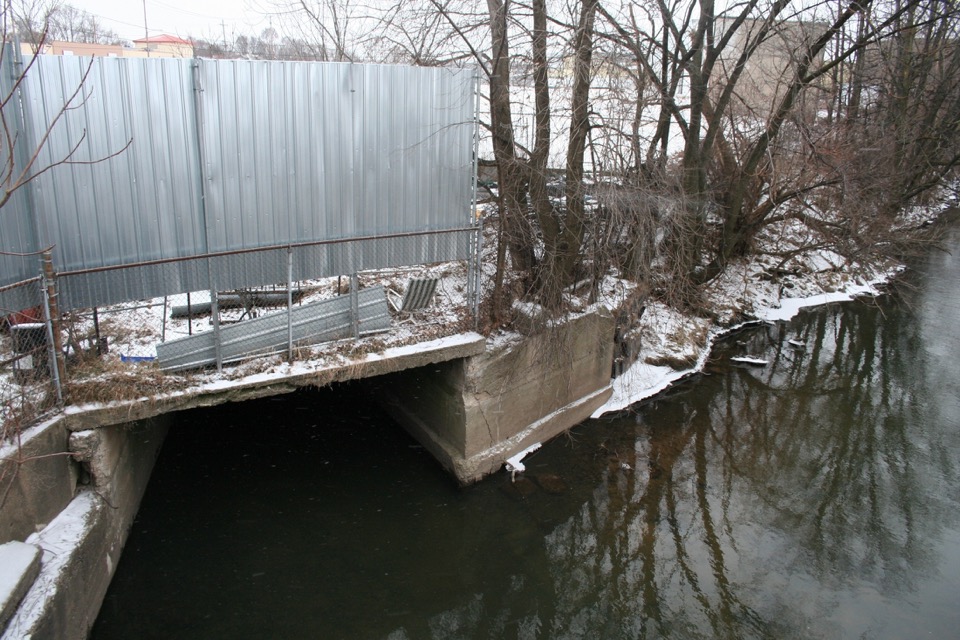 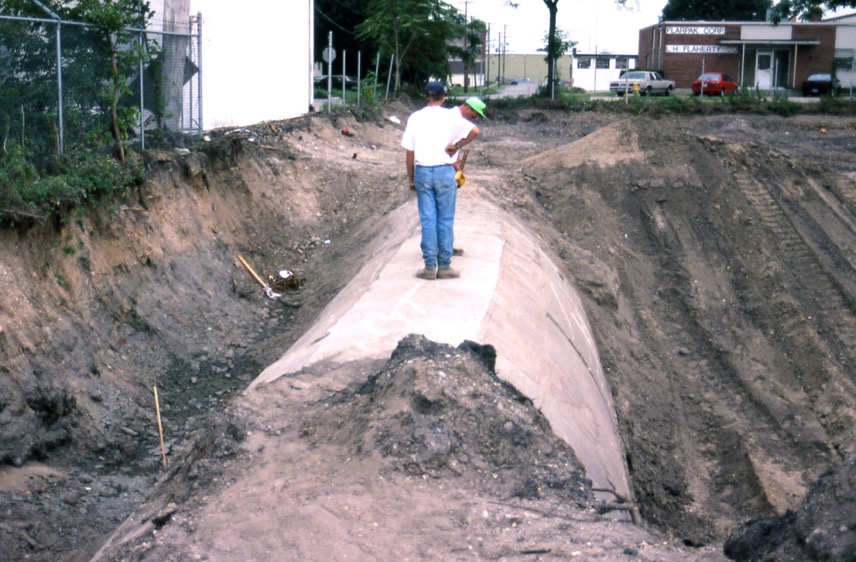 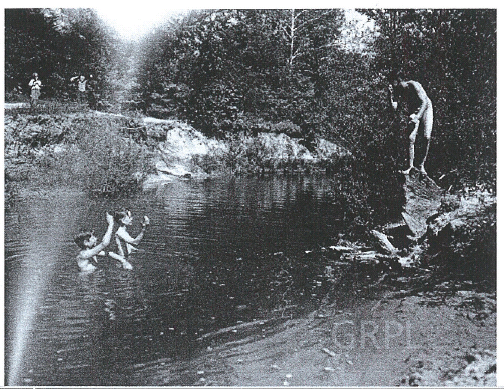 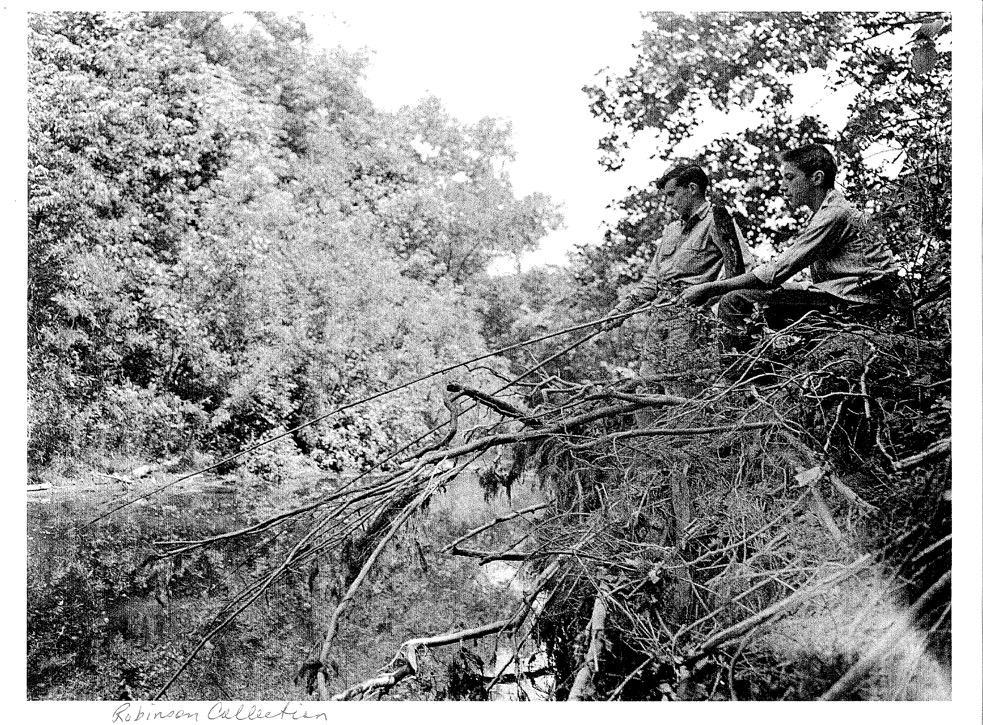 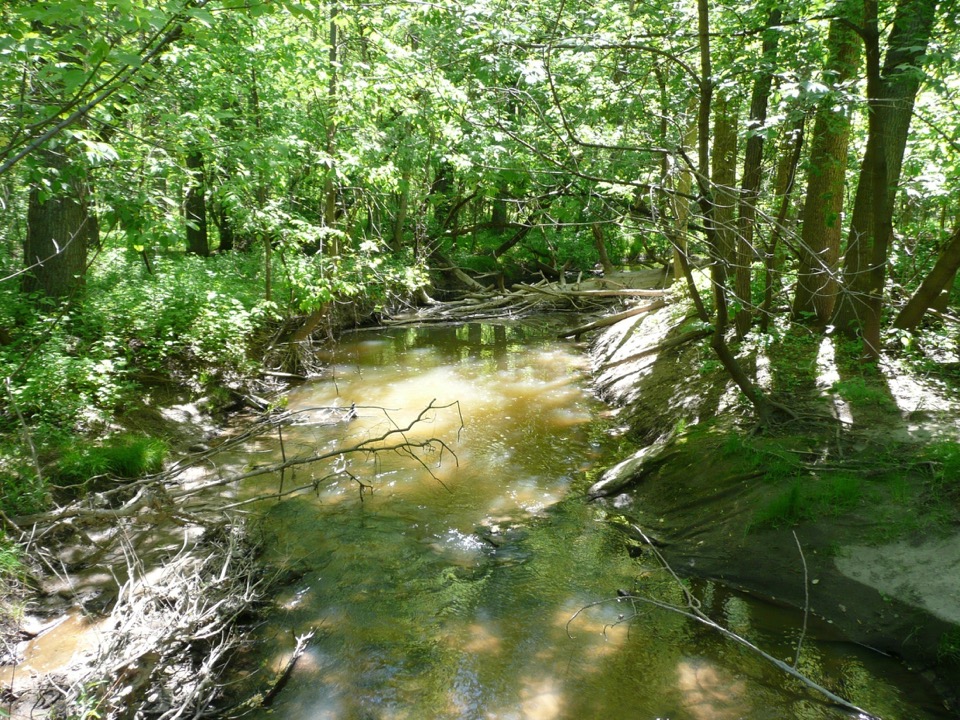 Status of the watershed today
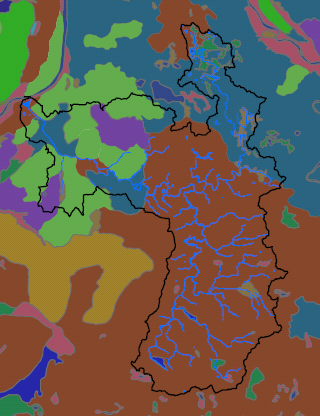 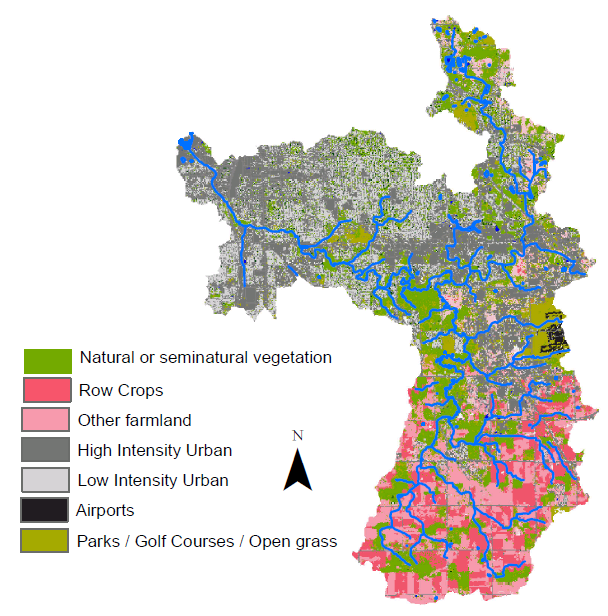 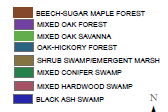 Addition of M-6 (!)
[Speaker Notes: Habitat loss
Habitat fragmentation—consequences for extinction rates, genetic diversity, invasibility of terrestrial ecosystems]
Rare/charismatic species
Walleye (spawning, especially Bur oak/Silver creek)
Brook trout
Prairie smoke on sandy bluffs 
Beak grass along creek
Orchids in streamside seeps
Virginia bluebells in riparian woods
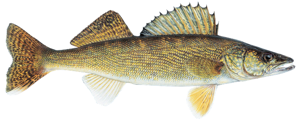 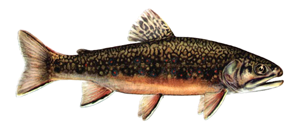 Last seen in 1897
State special concern
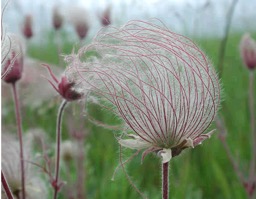 State endangered
“Designated uses” of Plaster Creek
Source: Plaster Creek Watershed Management Plan. Fishbeck, Thompson, Carr, & Huber, Inc. 2008
An environmental issue and a social justice issue
[Speaker Notes: Explain that from here on my discussion is based loosely on the FTC&H report, which is the ‘official’ management plan for the watershed…]
What causes these impairments?
E. coli contamination
Nutrient pollution
Thermal pollution
Toxic substances
Sediment
E. coli
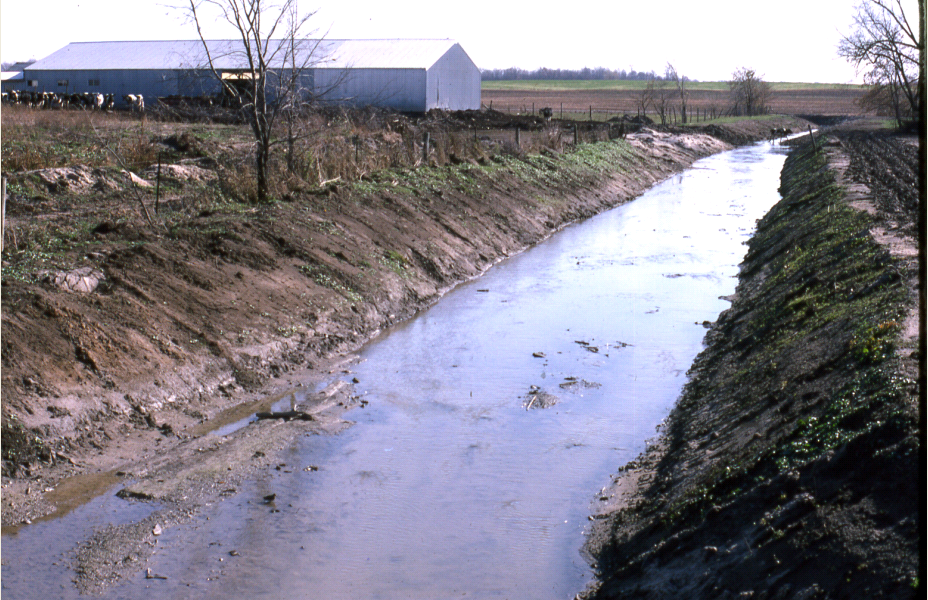 Sources 
Cattle access to the creek
Runoff from animal agriculture/feedlots
Pet waste
Faulty sewer connections and septic tanks
Wildlife
Need molecular markers

Result: 12 of the Creek’s 14 miles are unsafe for human body contact
WQS For safe full body contact: <130 E. coli per 100ml as a 30-day mean, with no more than 300  in any single reading.  (dry weather max=24,200; wet weather=104,620
[Speaker Notes: Explain TMDL]
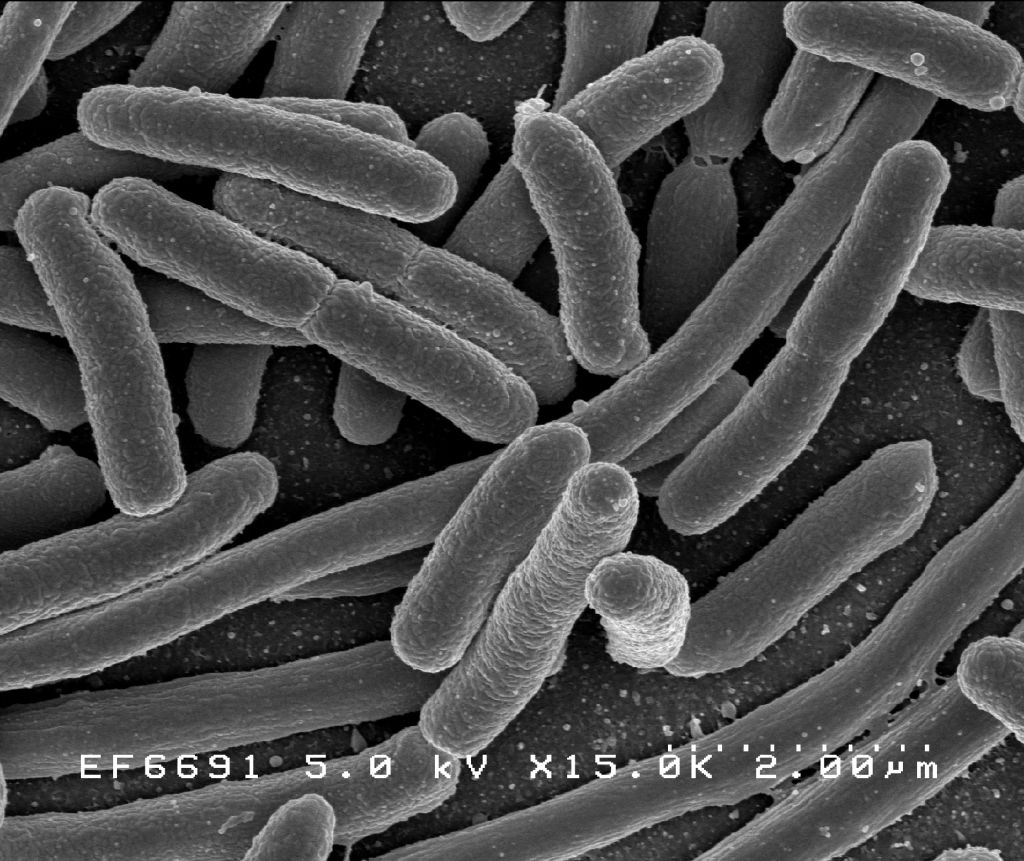 Nutrient pollution
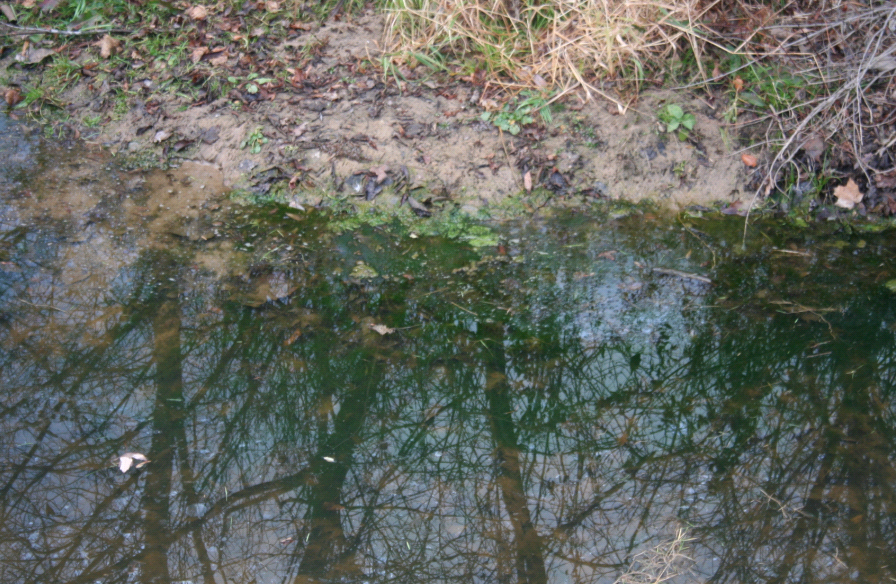 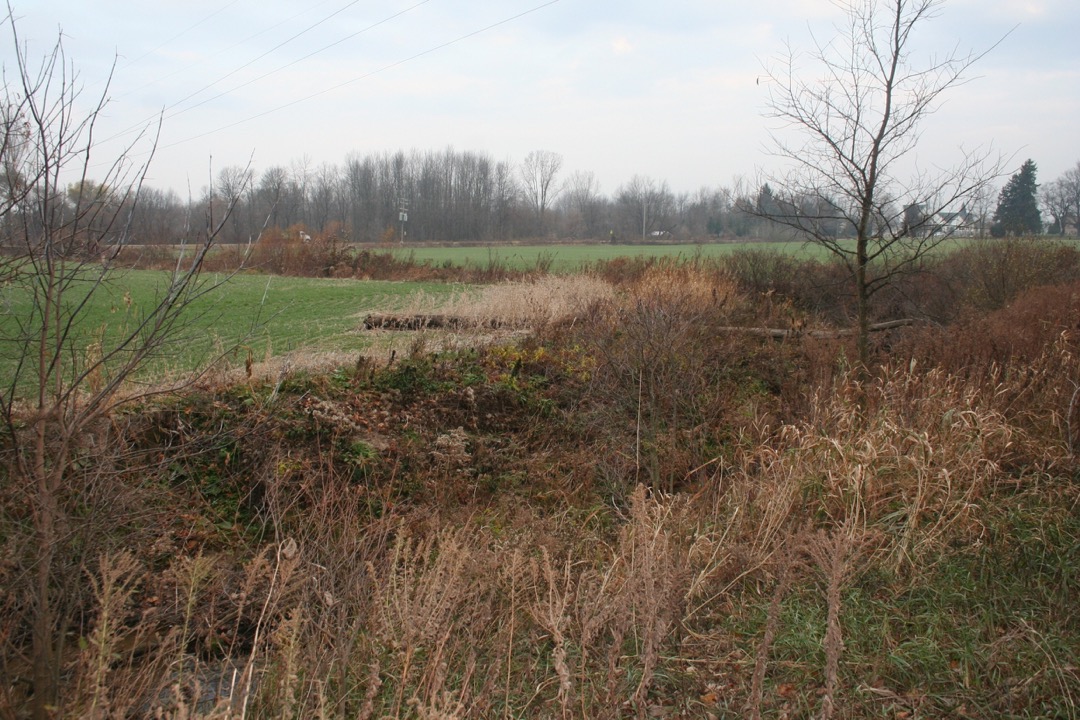 Nutrient pollution
Causes:  
  Sediment
  Animal manure (agricultural, pets, wildlife)
  Other fertilizers (agricultural, residential, 	golf courses)
  Sewers and septic systems
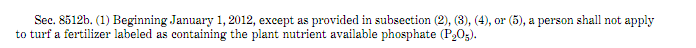 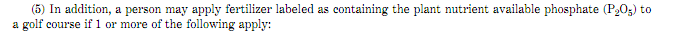 [Speaker Notes: Something about behavior of nitrogen and phosphorous. Mention phosphorous ban, and which types of land it affects.]
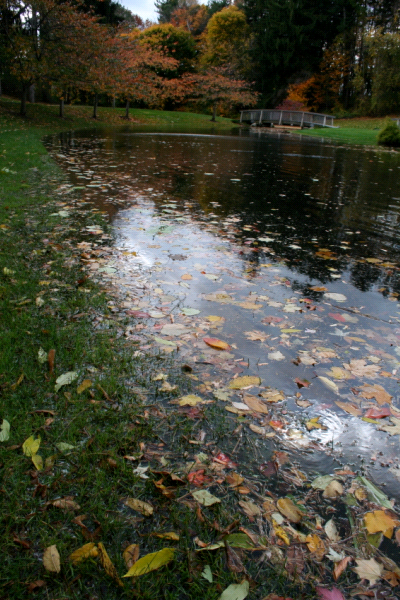 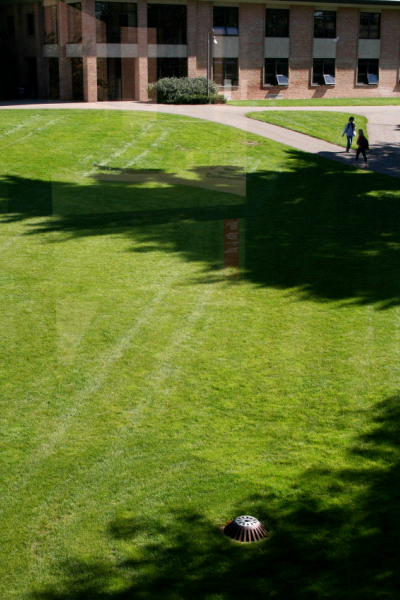 Thermal Pollution
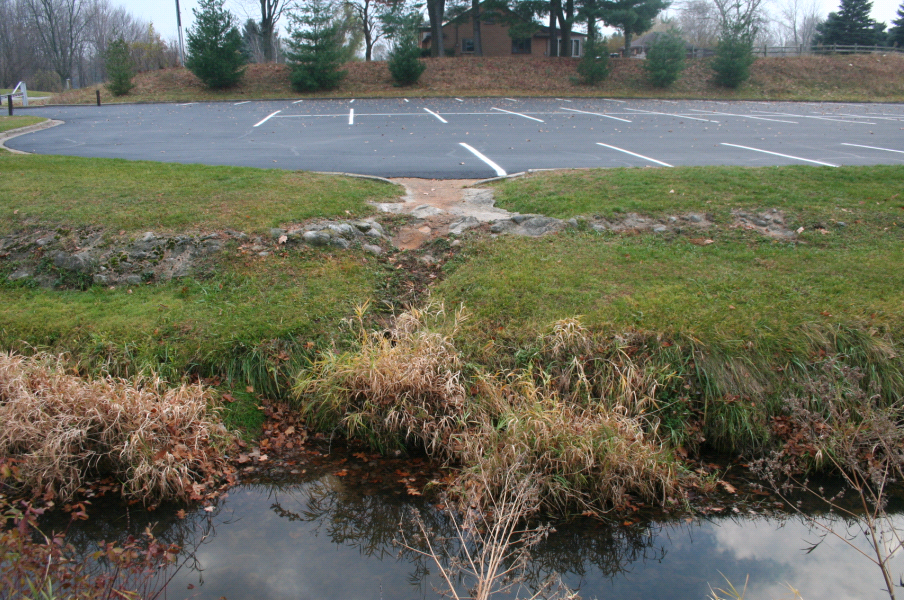 [Speaker Notes: Include figures with temperature over time for a healthy watershed and a nasty one]
Toxic substances
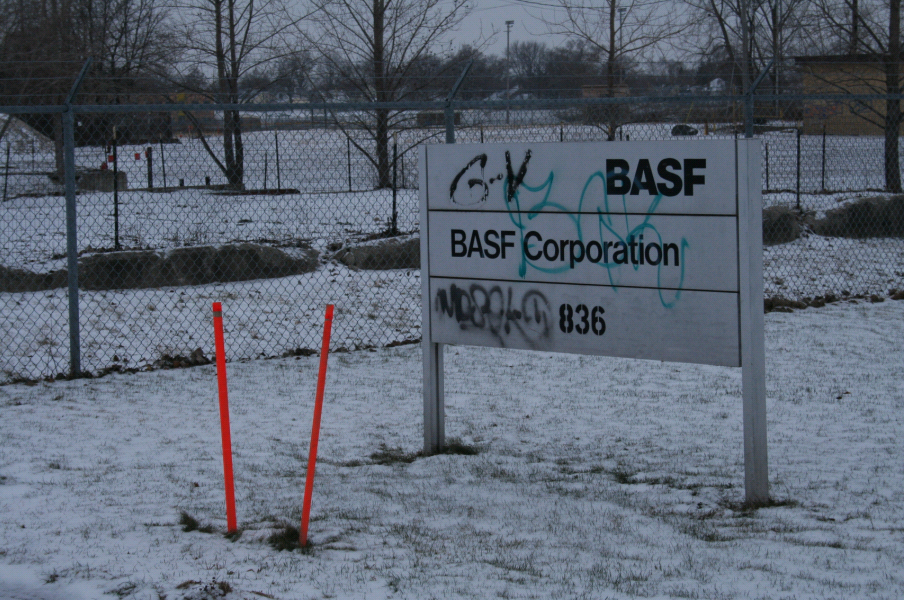 Point source: Former automotive plastics plant on Plaster Creek  at Breton & 32nd was listed in 2008 as the 3rd most toxic factory site in Kent/Ottawa counties
Non-point source: Roads, automobiles, runoff from impervious surfaces throughout the watershed
Former BASF plant on Plaster Creek at Chicago drive was listed in 2008 as the 8th most toxic factory site in Kent/Ottawa counties
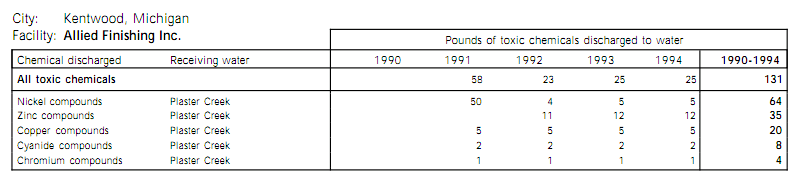 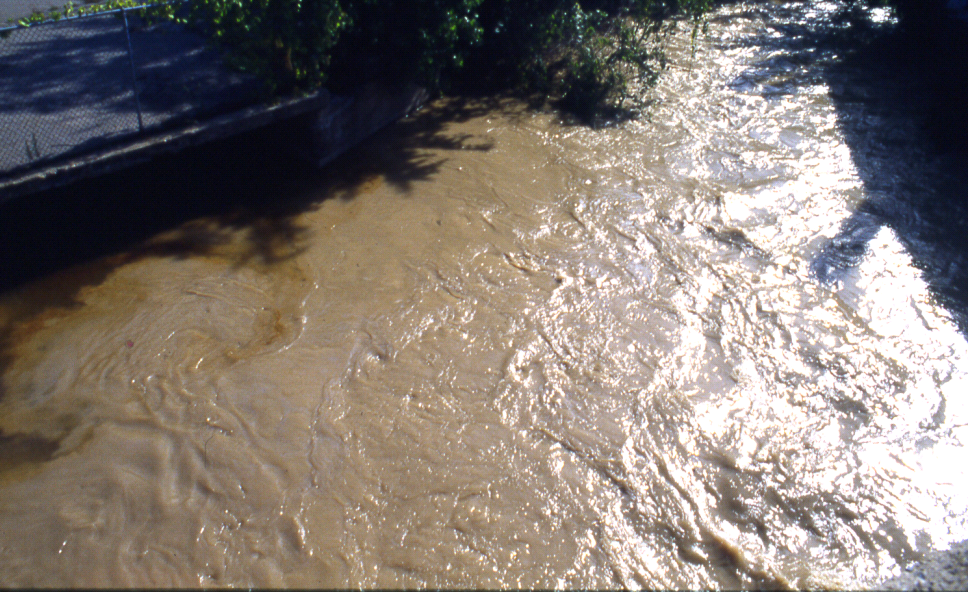 1988
Siltation
Sediment load estimate: 180 tons per year
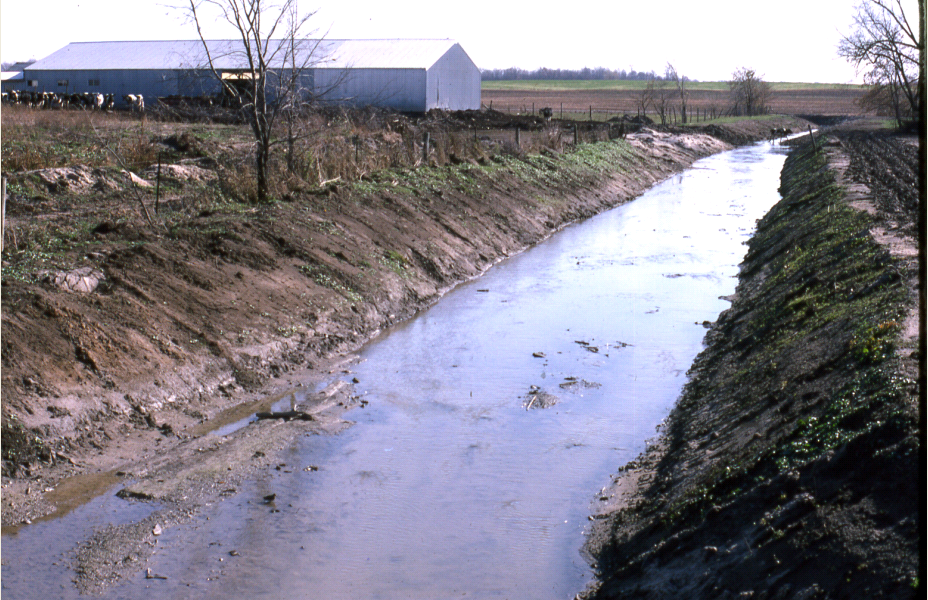 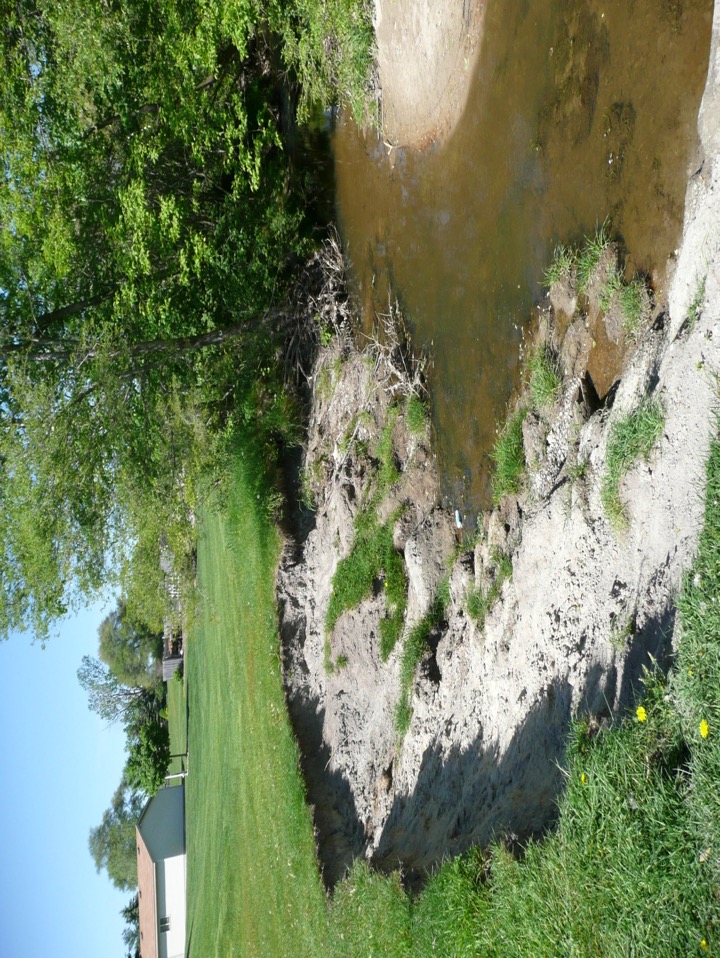 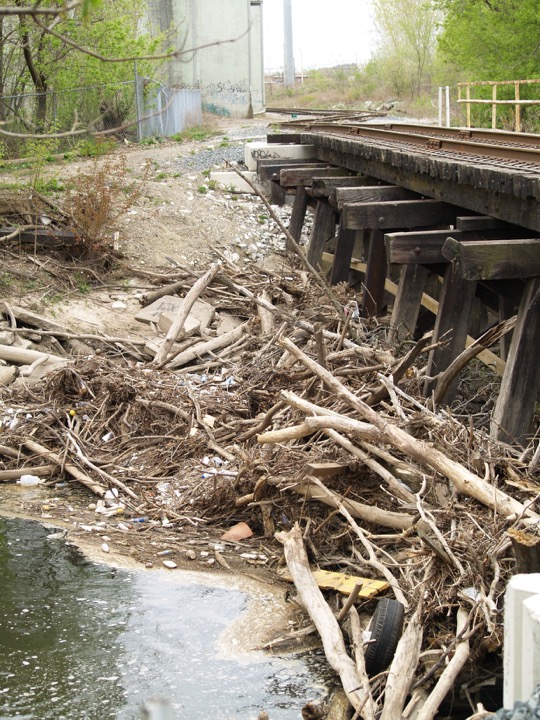 Bank erosion
Flooding
Log jams
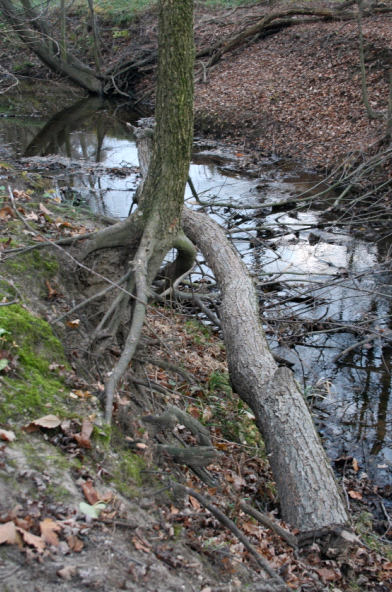 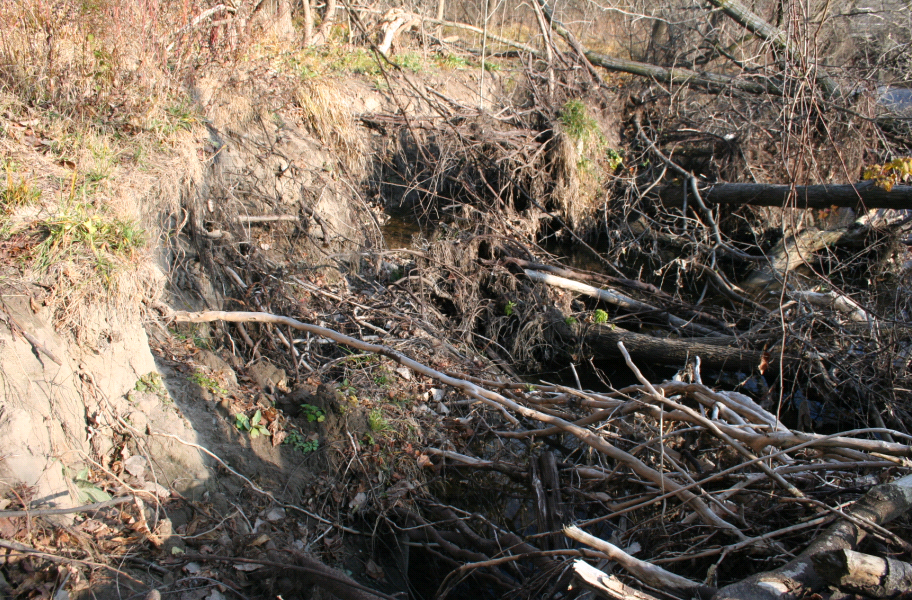 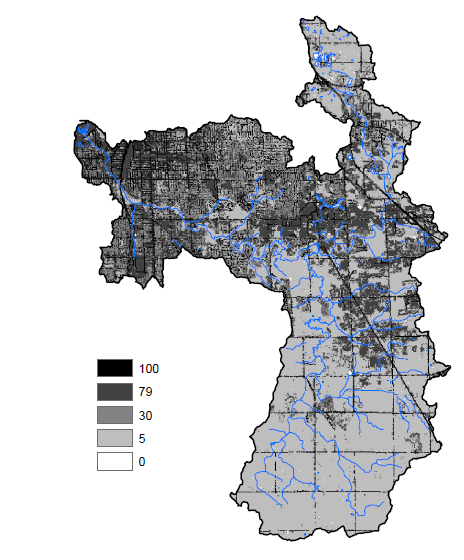 Runoff causes flashy flow rates and flooding
Approximate % impervious surfaces
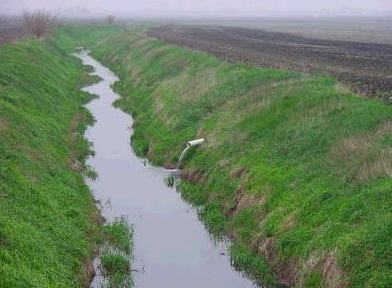 Tile drains!
Compaction!
http://esciencenews.com/articles/2010/09/27/tile.drainage.directly.related.nitrate.loss
[Speaker Notes: Another interesting note: many of the farmers in the upper watershed are facing pressure from development. This has two effects; first, the amount of paved and developed surface in the upper watershed is likely to increase drastically in coming decades. Second, since farmers intend to sell their land instead of passing it on to their children, they are less likely to be interested in updating practices to be environmentally friendly or take a long-term view in terms of land management.]
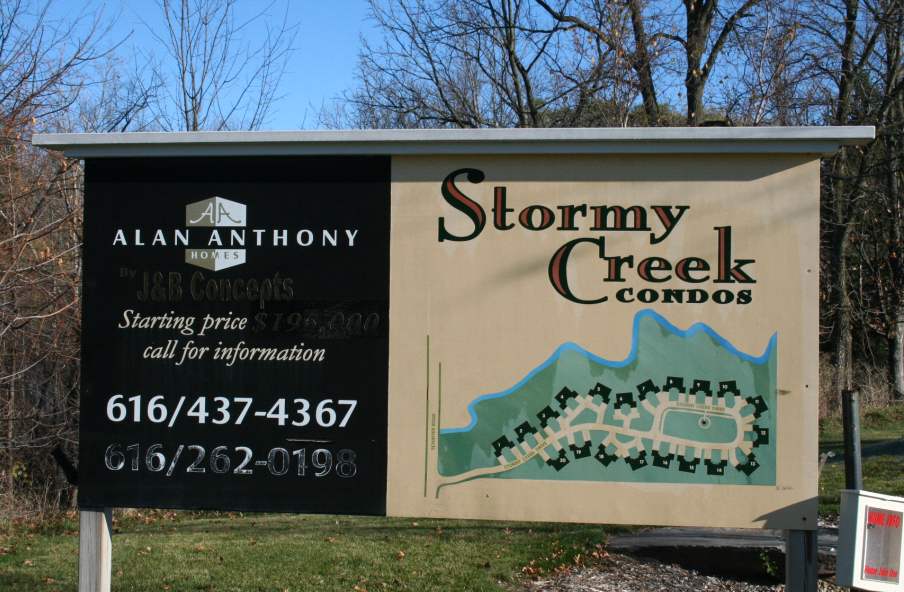 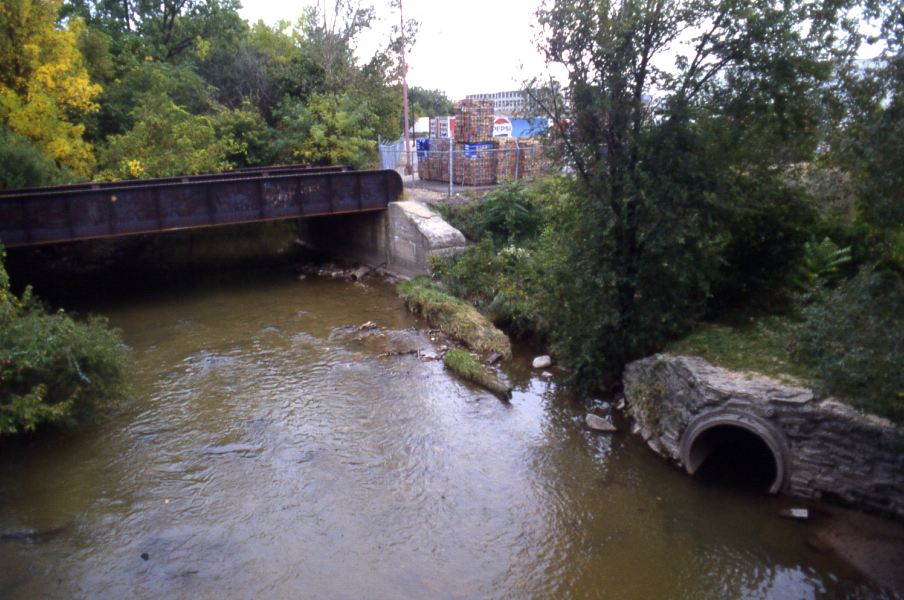 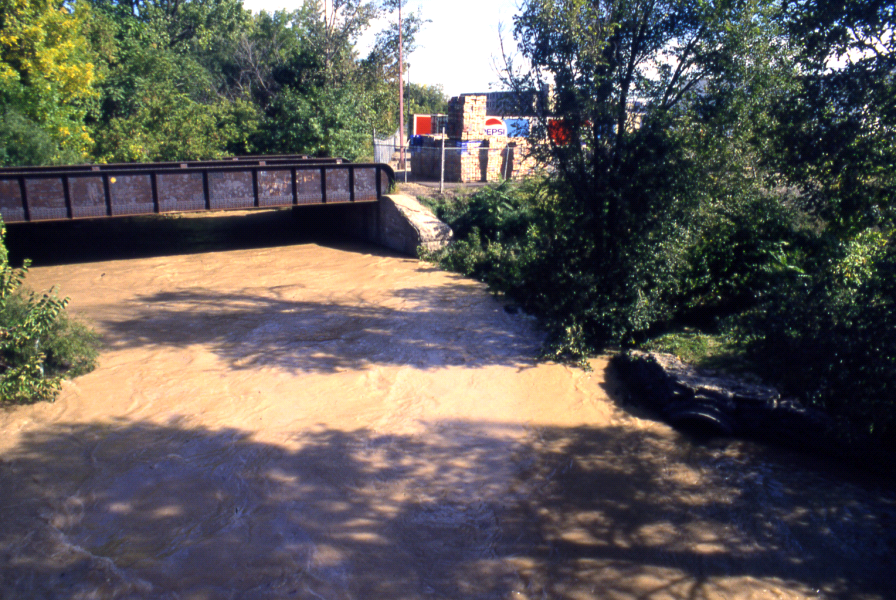 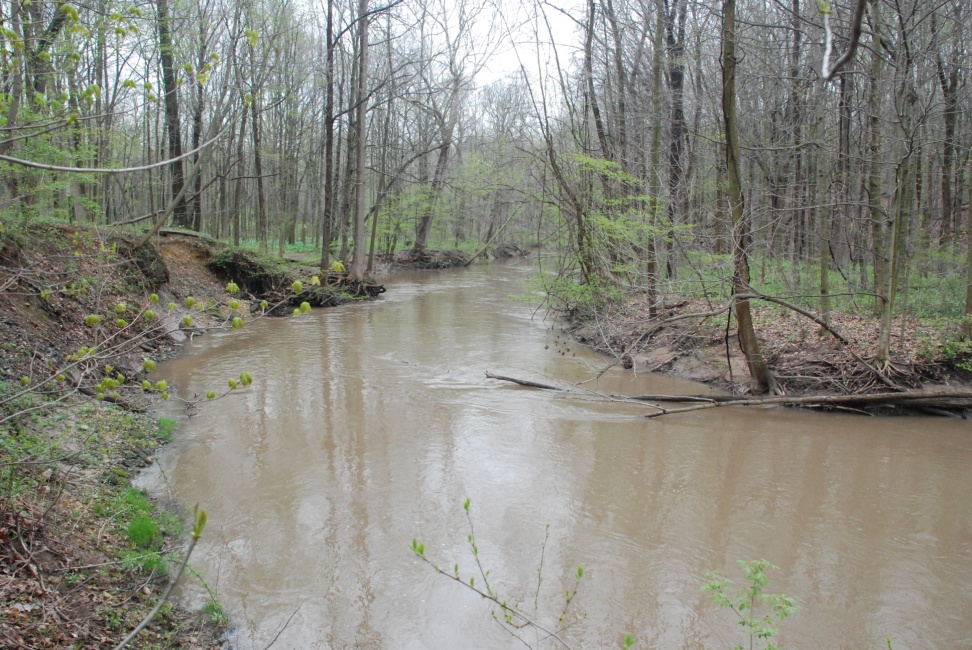 A lament for the Creek:
… That stream was my playground. …We knew the individuality of a great many trees, the location particularly of the sycamore that had been eaten out by decay and provided a safe retreat for us on every occasion when it rained. We knew the deep hole which was afterward turned into a swimming place in summer and a skating rink in winter; we knew the kinds of fish that made their home in that creek. We even had a boat a paddled up the stream for miles and enjoyed each summer the beauties of that most delightful natural playground.  

		[Plaster Creek] has almost nothing now in the way of tree growth from its source to ifs confluence with the Grand River, and instead of being the beautiful evenflowing stream throughout the year, as in my childhood, it is now a most fitful affair, full to the brim and running over at times, yet most of the year it is only a trickling rill. 

		The playground is gone. Where there was one child then to enjoy that playground there are now eight thousand children who ought to have a playground like this, but a near sighted utilitarianism has snatched it away. We have stolen their rightful heritage from them.
	
-Charles W. Garfield, “The Peoples Play Grounds”  Fortieth Annual Report of the Secretary of the State Horticultural Society of Michigan, 1910.
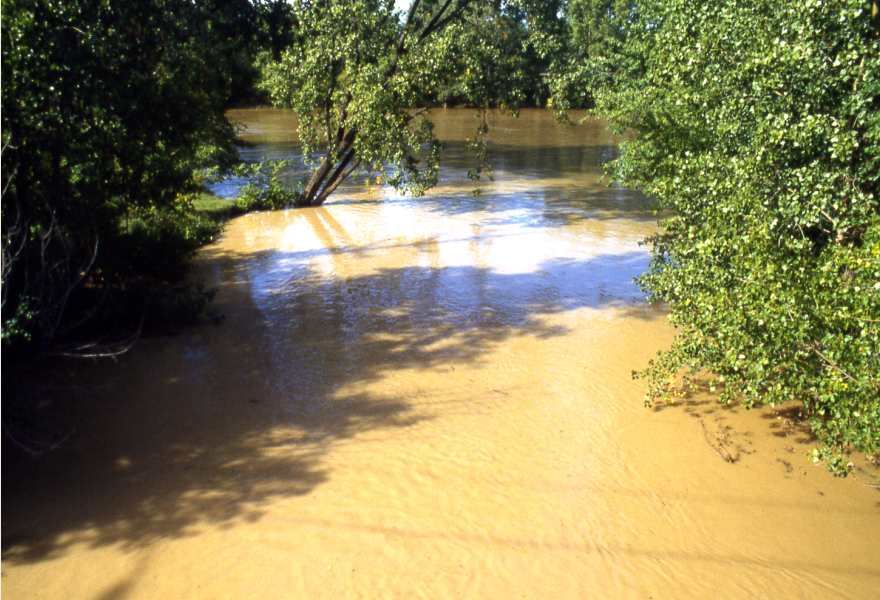 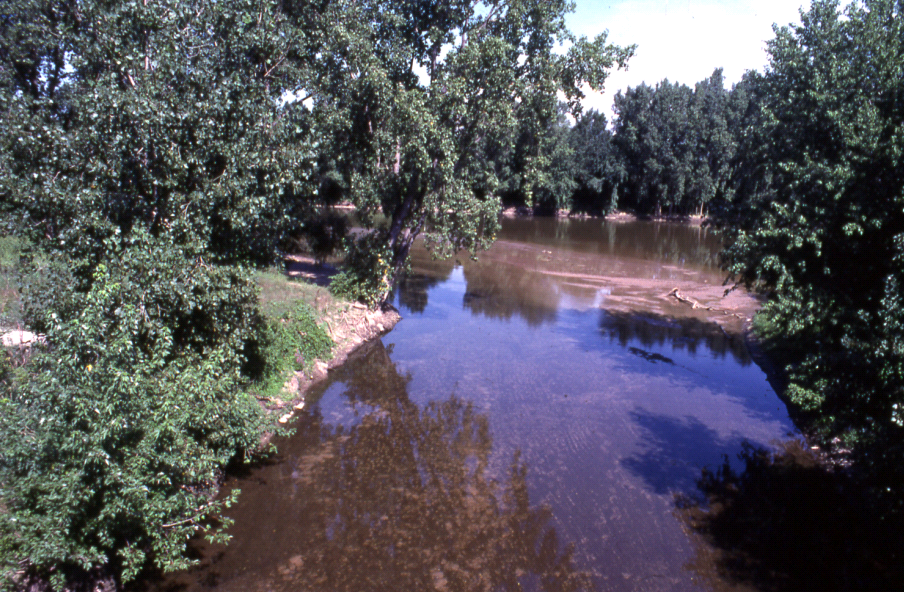 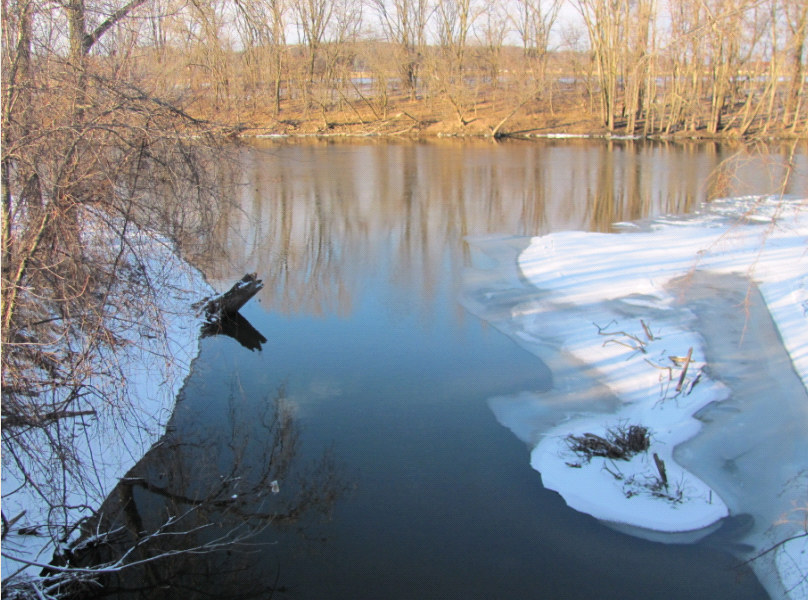 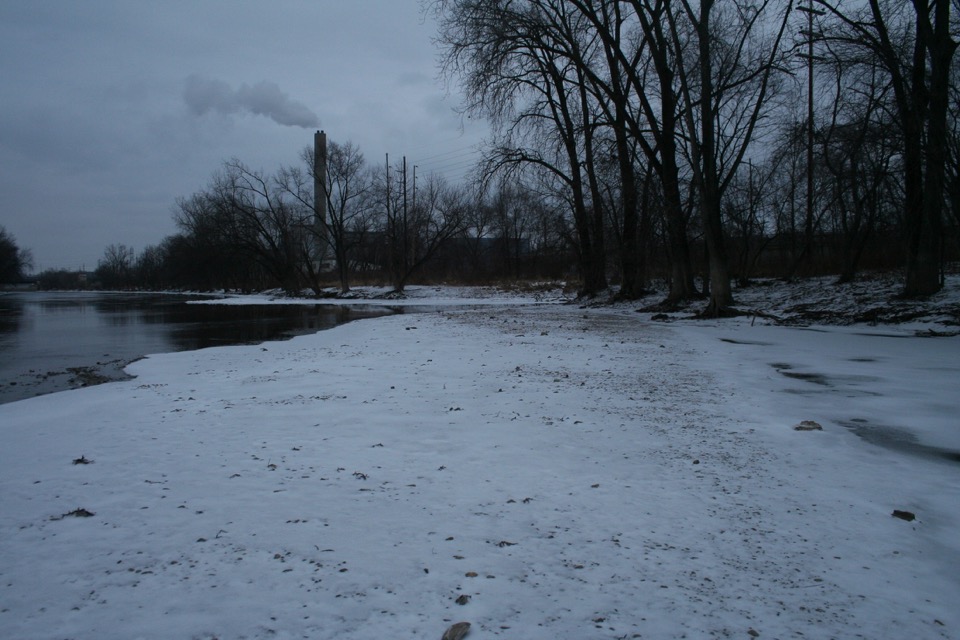 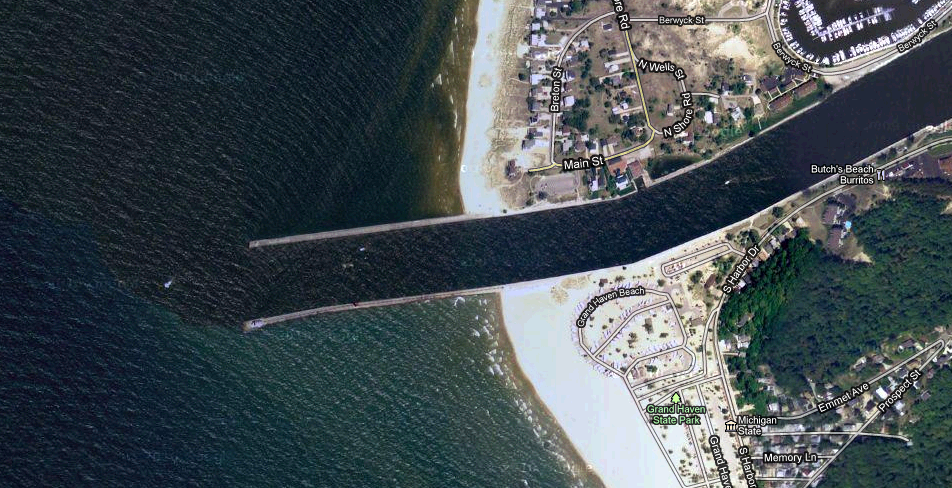 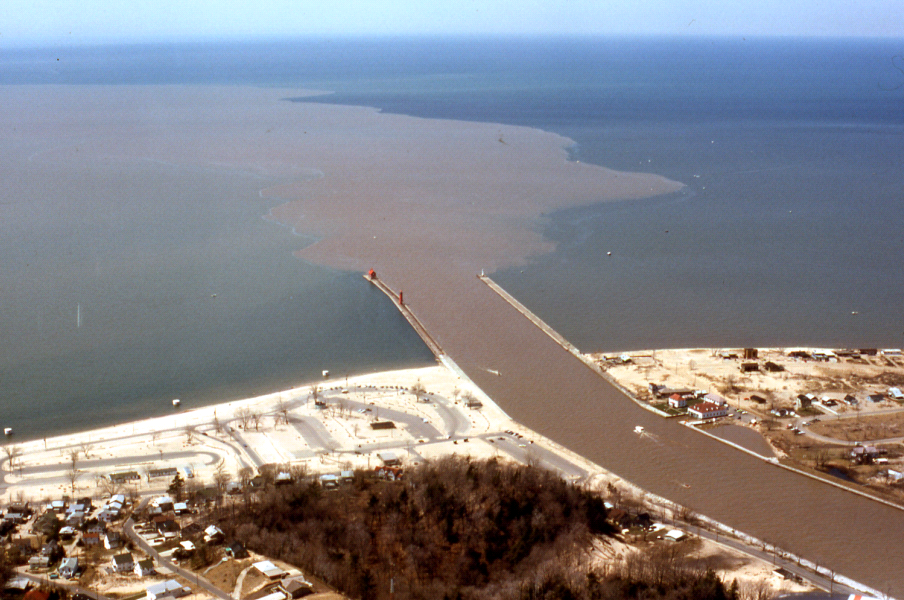 COMPACTED AGRICULTURAL  SOIL
No riparian vegetation
TILE DRAINS
IMPERVIOUS SURFACES
Flashy flow
RUNOFF
Log jams
Streambank erosion
Cattle Access
Siltation
[Speaker Notes: In sum…]
Streambank erosion
Pollutant priority
Urban runoff
Higher
Sediment
Agricultural runoff
Construction
E. Coli contamination
Animal waste
Septic systems
Nutrient pollution
Faulty sewer connections
Thermal pollution
Lawn fertilizer
Toxic substances
Lower
No riparian vegetation
Illicit dumping in storm sewers
[Speaker Notes: Many complex, interacting factors]
Best Management Practices (BMPs) identified in the Plaster Creek Watershed Mgt Plan
Streambank erosion
Urban runoff
Wetland restoration
Agricultural runoff
Low impact development (LID)
Protect green spaces
Construction
Fences
Animal waste
Streambank stabilization
Septic systems
Education on manure spreading and feedlot runoff
Faulty sewer connections
No-till agriculture, cover crops
Lawn fertilizer
Pet waste stations
No riparian vegetation
Filter strips
Label storm sewers
Illicit dumping in storm sewers
Plaster Creek Stewards
Plaster Creek Stewards is a collaboration of community partners, churches, and Calvin College faculty and staff working to restore health and beauty to the Plaster Creek Watershed.
Three parts
Research
Which areas of the watershed should we prioritize?
Which problems occur in which areas? Which restoration activities are appropriate in which areas?
Monitoring
Historical research
Biol 250!
Education and Outreach
Spring and fall events—education and volunteer components
Summer workshops
Partnerships among churches, environmental organizations, government, businesses… (WMEAC, DNRE, Friends of Grand Rapids Parks, KCD, Pioneer Construction…)
On-the-ground restoration
Hydrology & habitats
Roosevelt Park CRC
Woodlawn CRC
Alger Park CRC
Madison CRC
Christ Church
Church of the Servant
Summer workshops
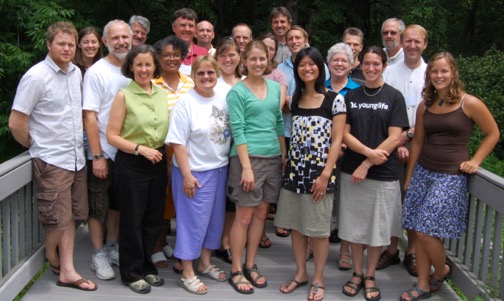 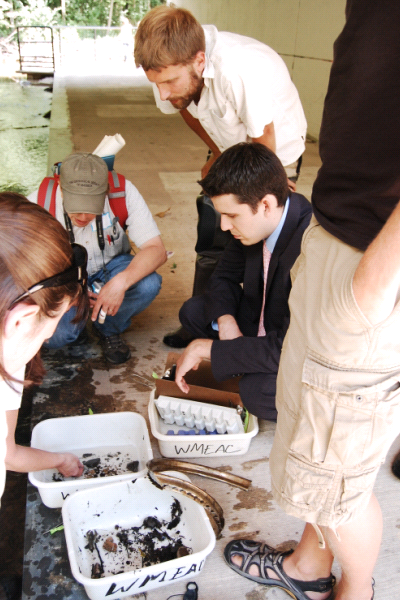 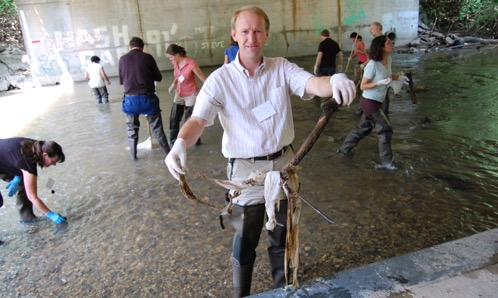 [Speaker Notes: Outline what happens at summer workshops… I haven’t been to one yet]
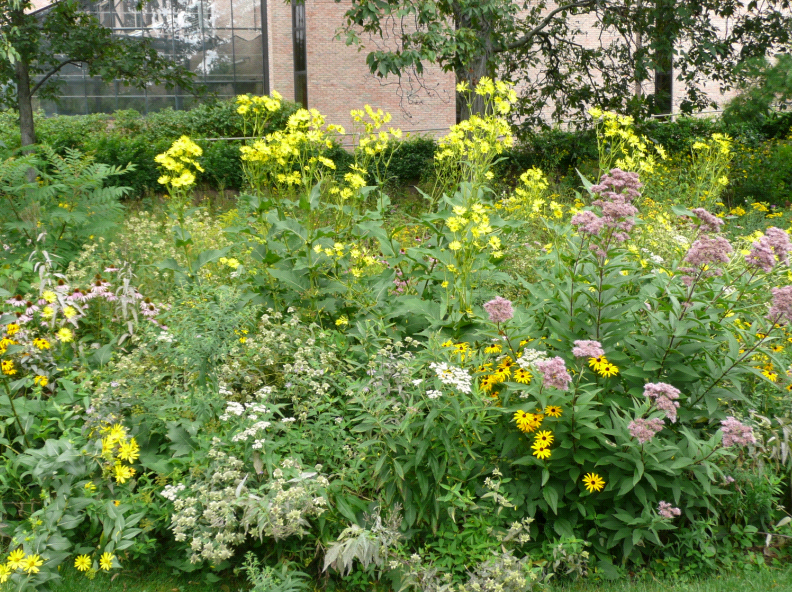 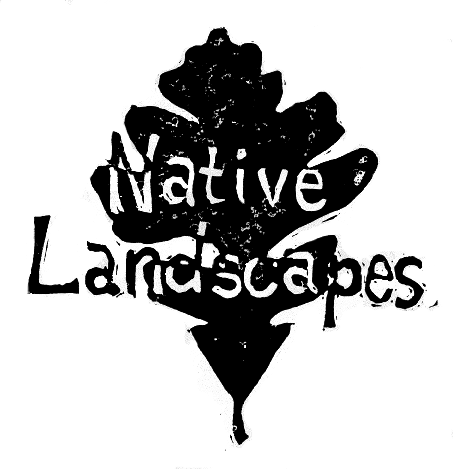 “Implementation arm”
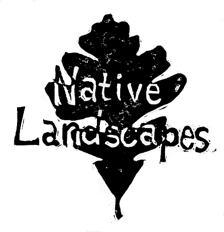 Native Landscapes provides:
Landscape consulting
Site designs
Native plants (241 species collected this year… greenhouse additions soon…)
‘Installation’
Includes the Plaster Creek Watershed, but also greater Grand Rapids
Profits:
Funding for Plaster Creek Stewards
Subsidize native gardens for schools, etc.
Plaster Creek Stewards
Native
Landscapes
[Speaker Notes: ‘complimentary initiative’]
Restore biodiversity, restore ecosystem function
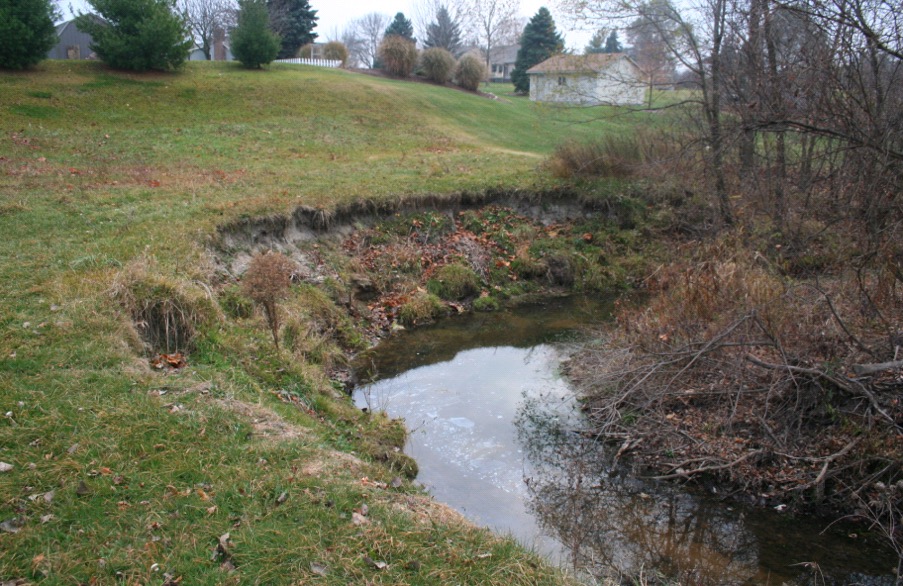 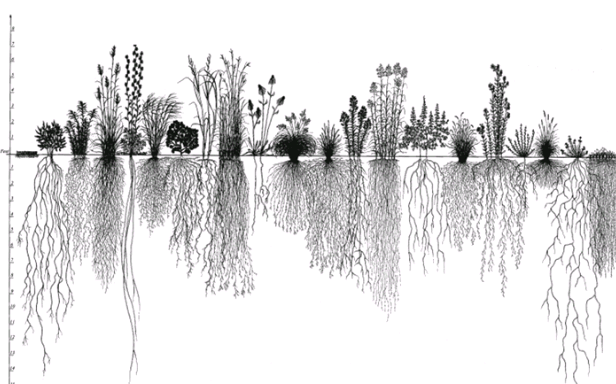 Resources for crop pollinators
Poa pratensis
Resources for natural enemies of ag pests
Wildlife habitat
Carbon sequestration
Nutrient uptake
Erosion control
Microbial diversity
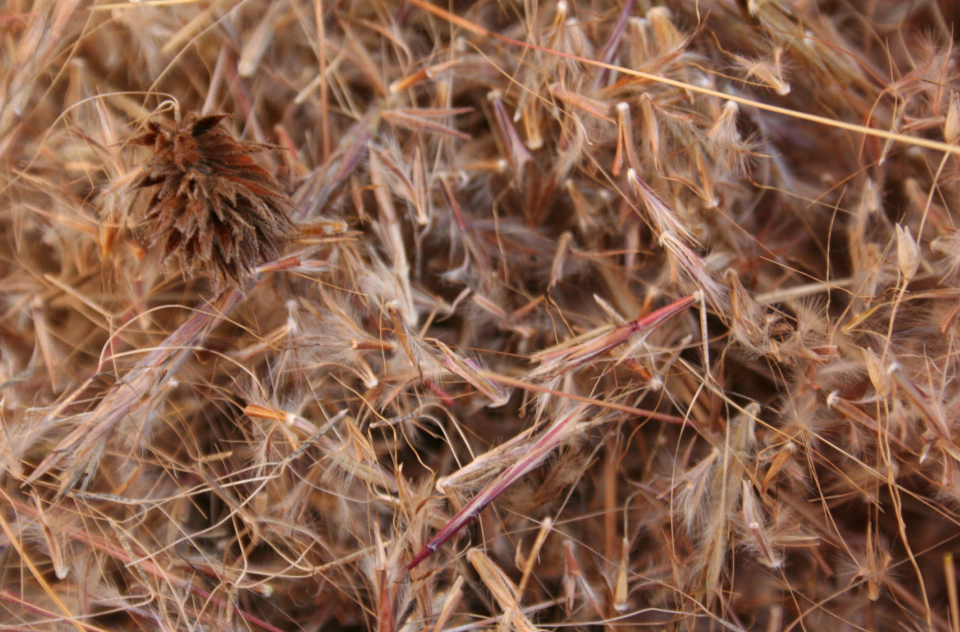 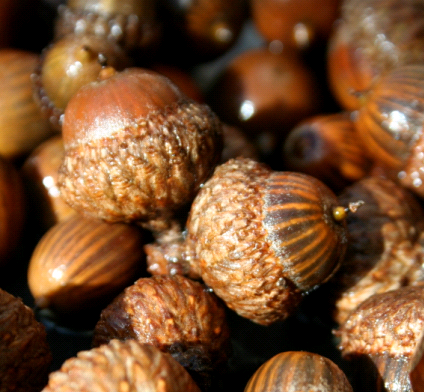 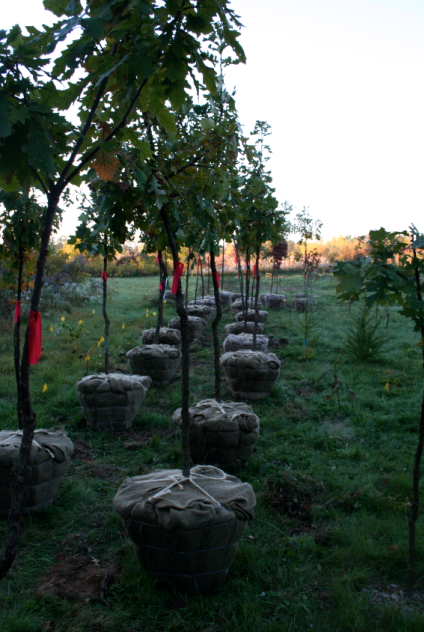 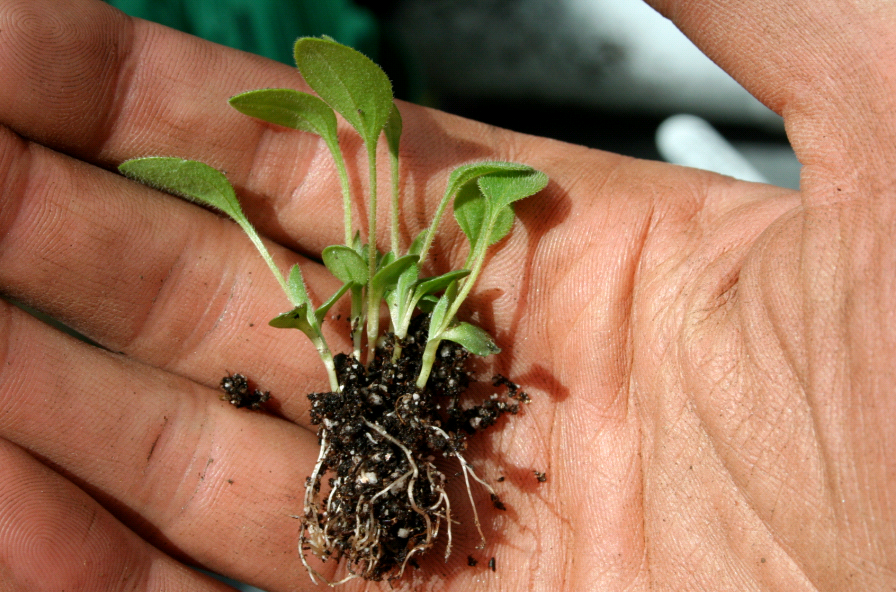 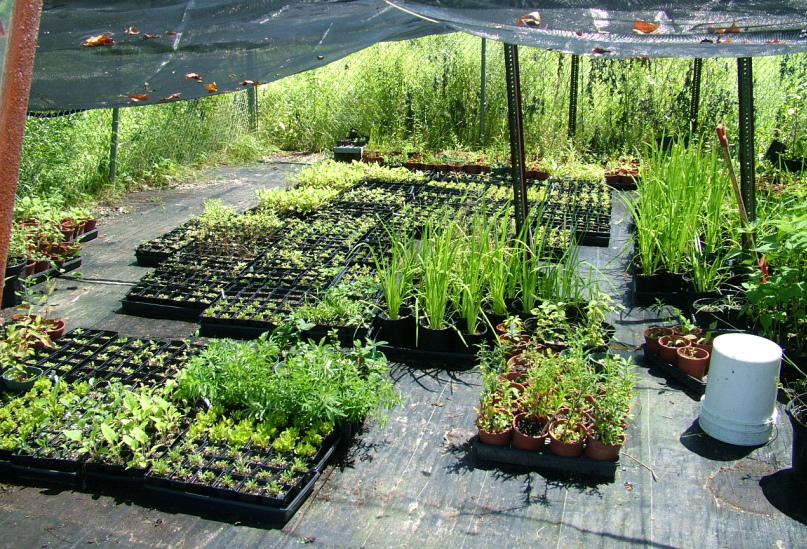 Site designs…
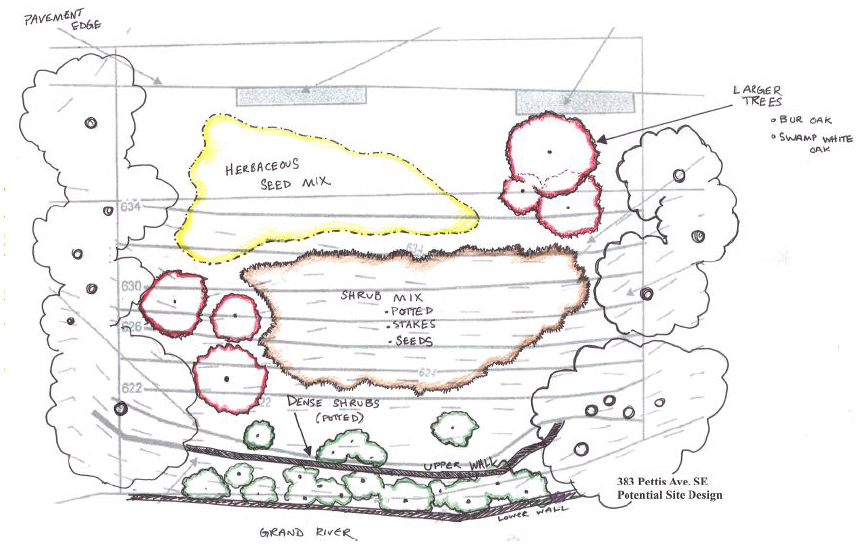 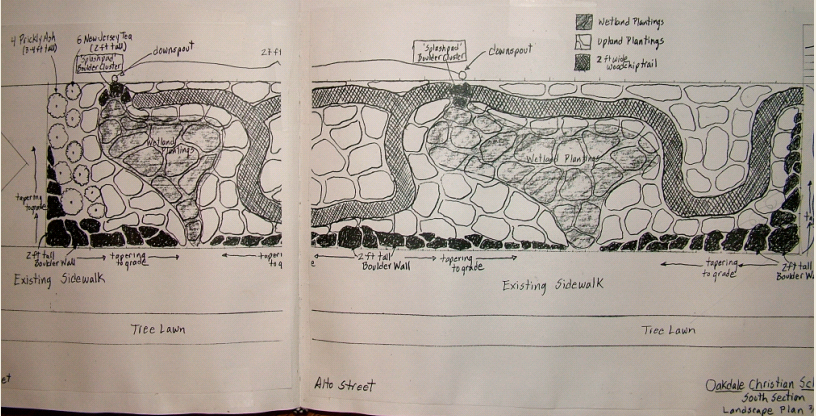 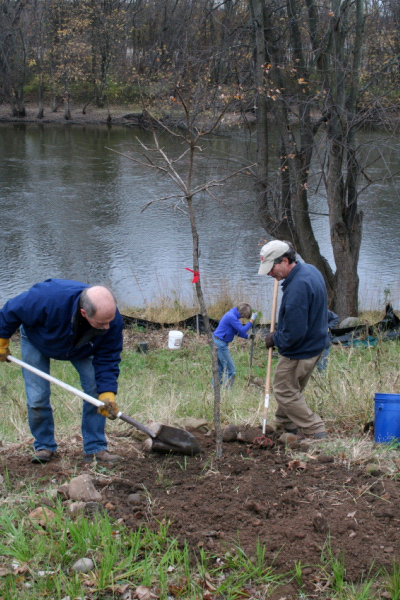 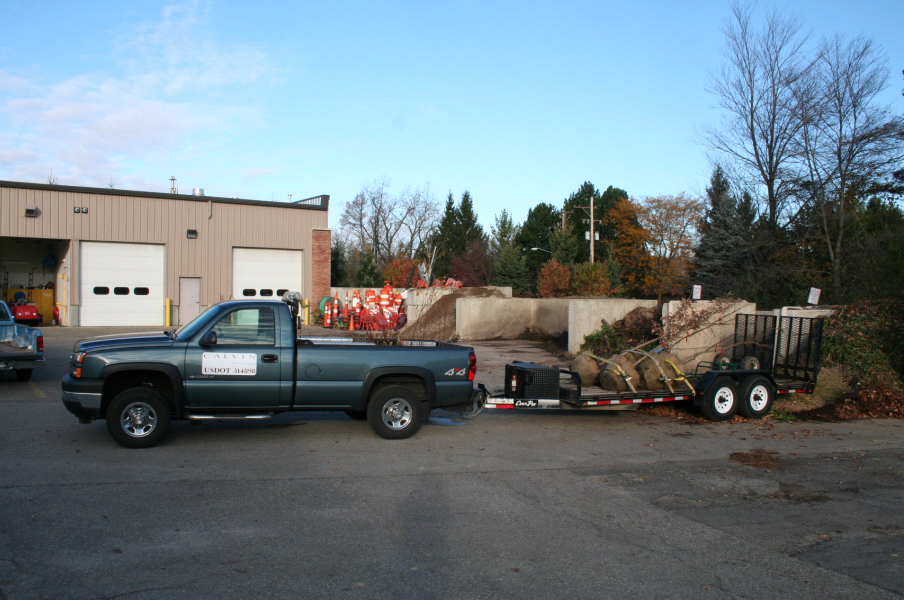 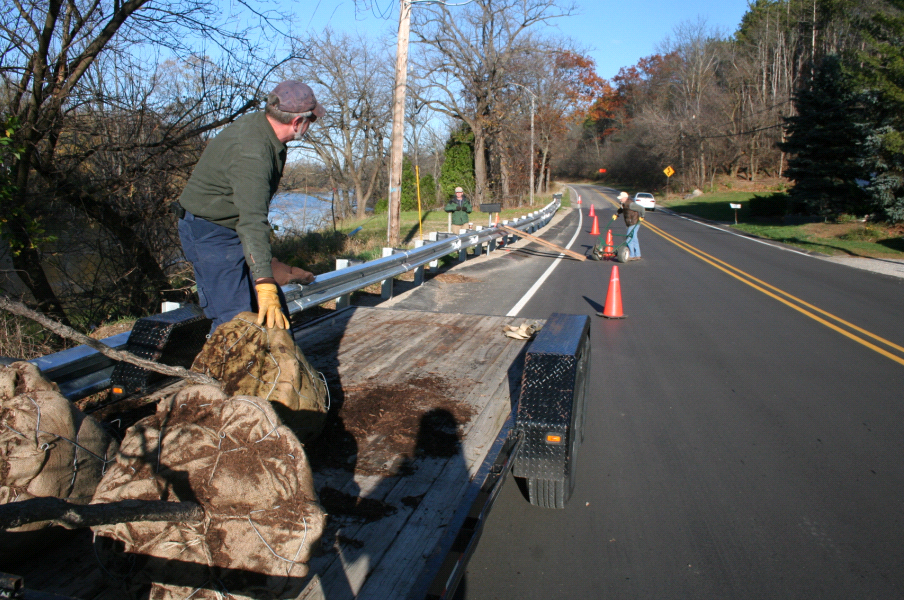 Catalyst Partners
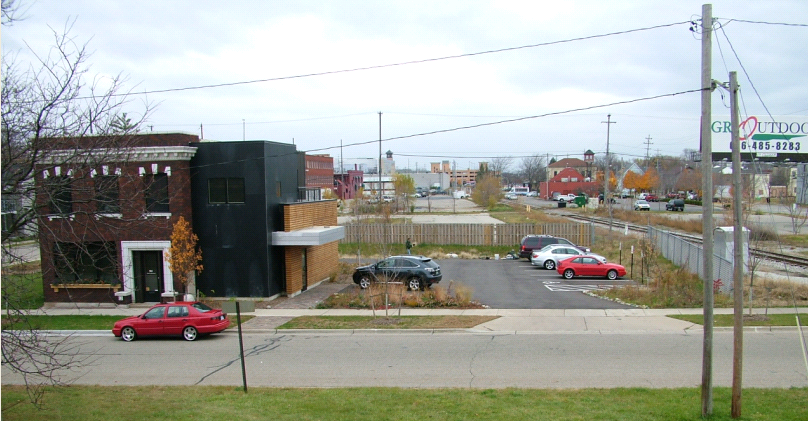 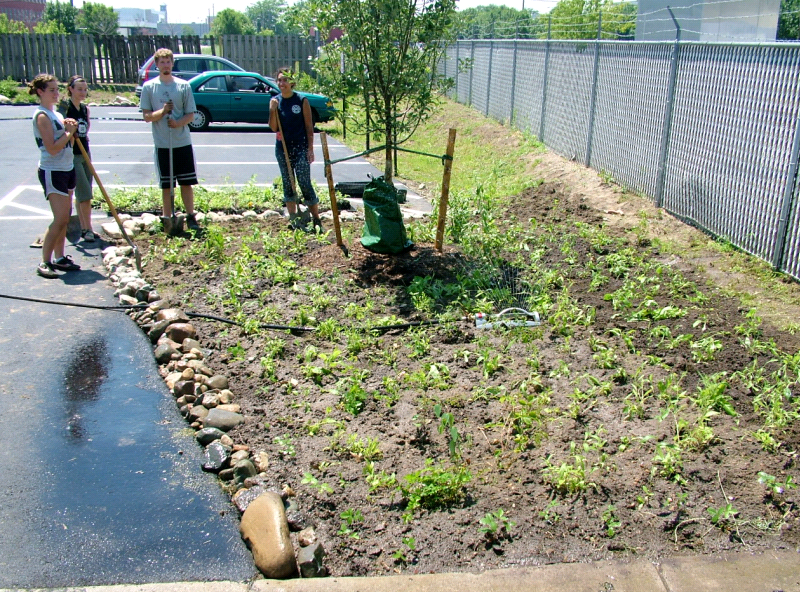 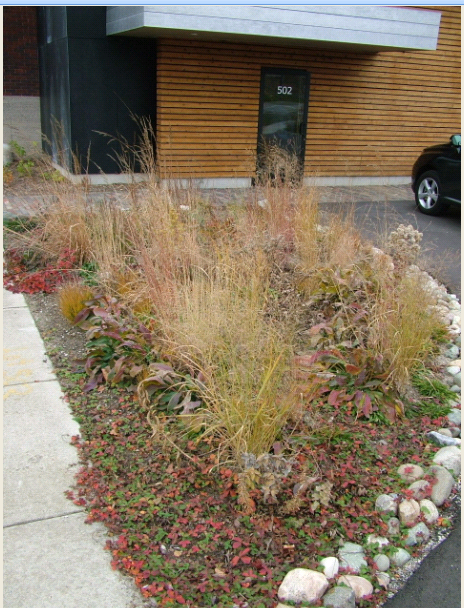 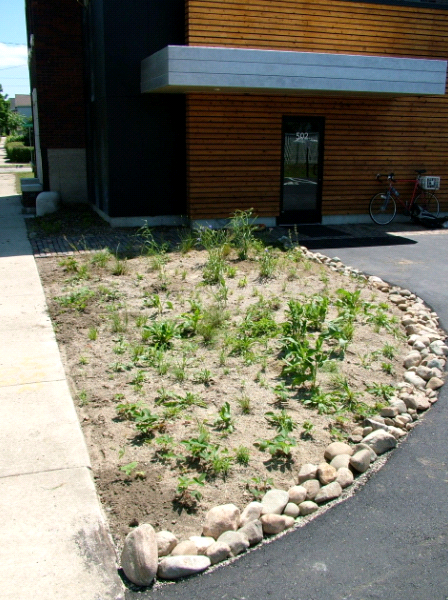 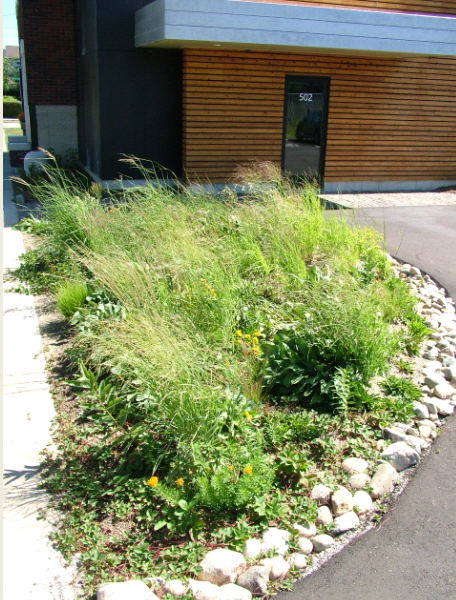 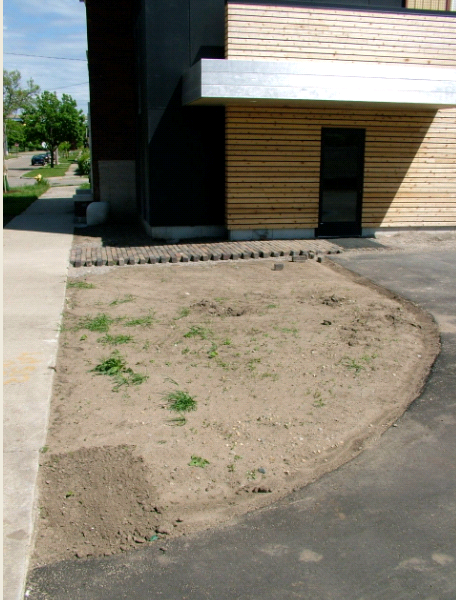 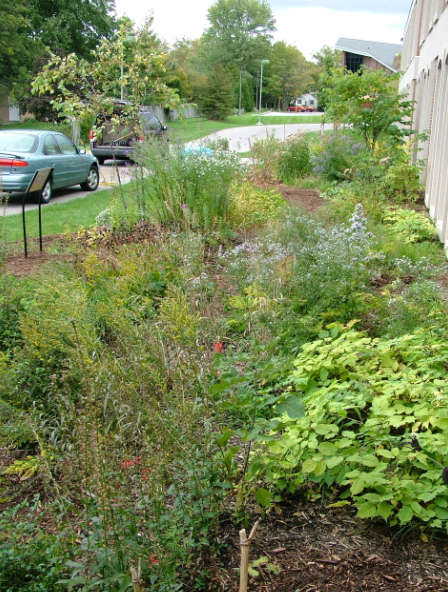 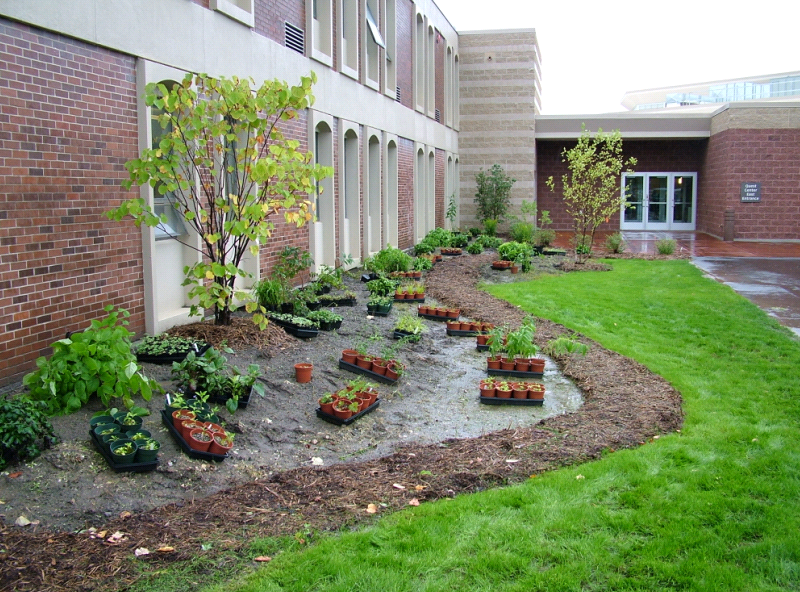 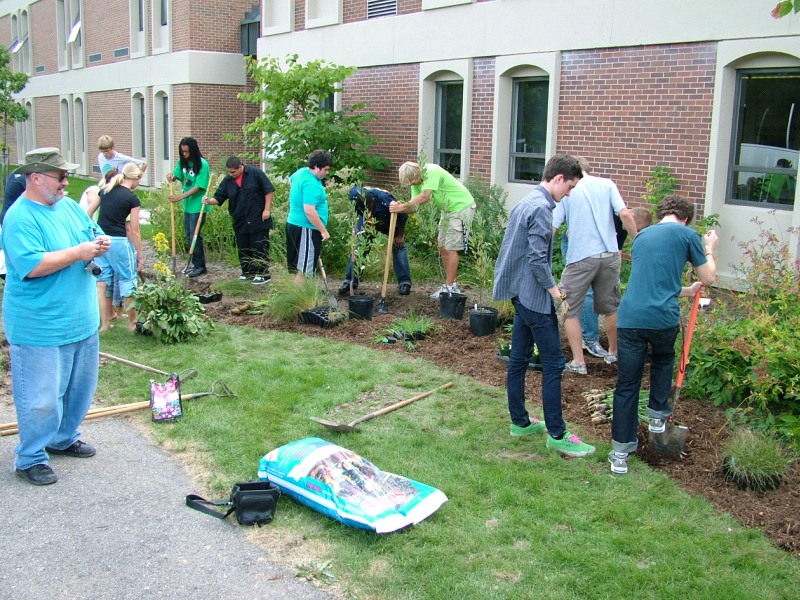 Ways to get involved
Plaster Creek Stewards spring event (April 30)
Come to the Plaster Creek Stewards summer workshop (June 14-15)
Learn about your own watershed
Lots of volunteer opportunities 
Help plant gardens
Other workdays (e.g. seedling transplants)
Speak up
Nate Haan: nlh3@calvin.edu